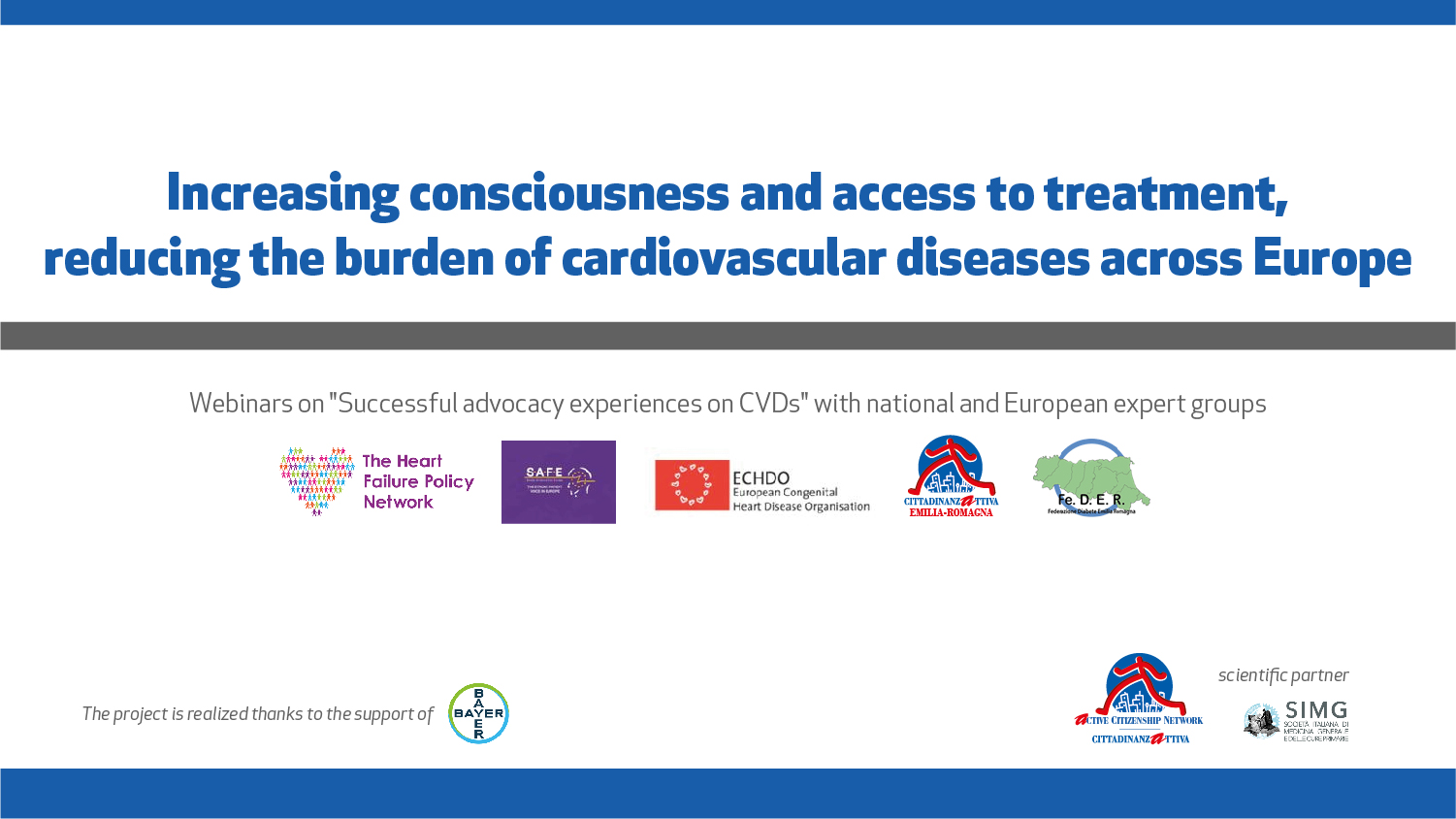 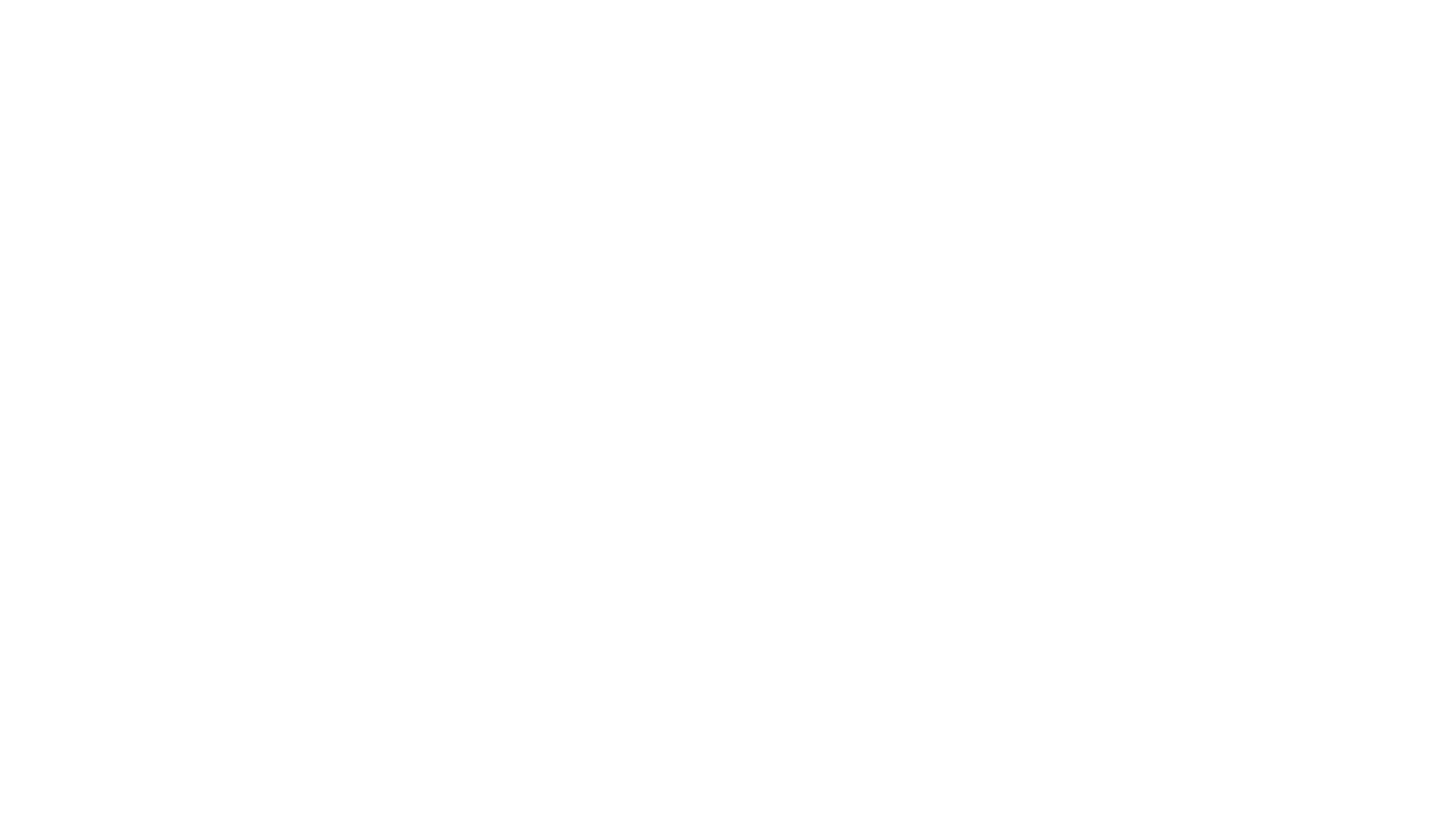 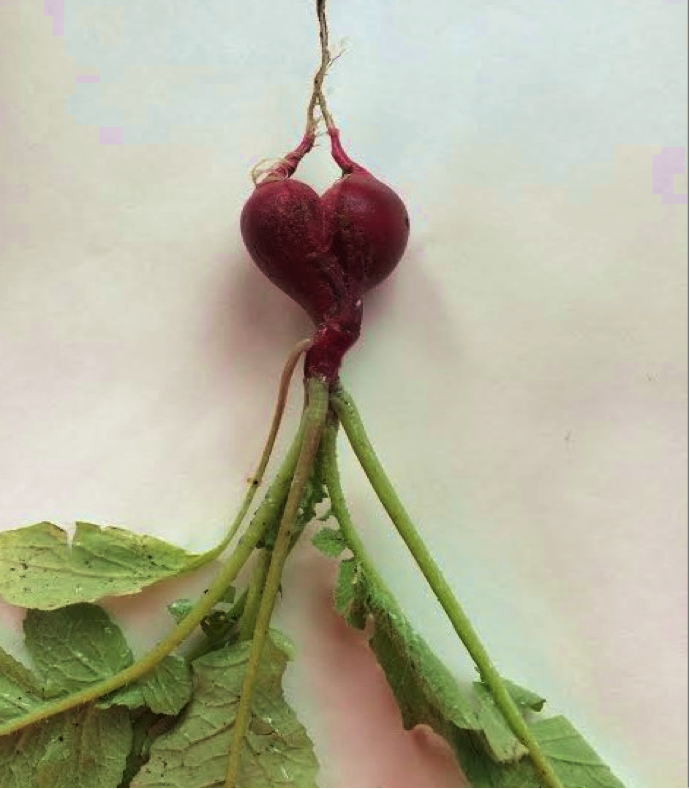 THE RIGHT RHYTM OF THE HEART:

a civic survey in Emilia Romagna involving citizens and general practitioners (2019-2020)
Marilena Vimercati
Rossana Di Renzo
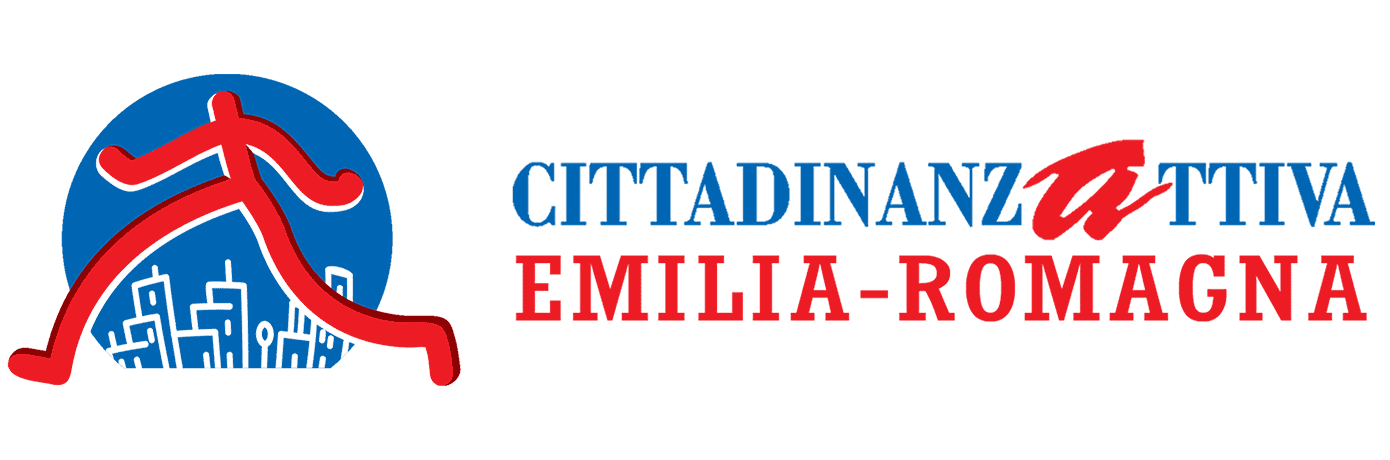 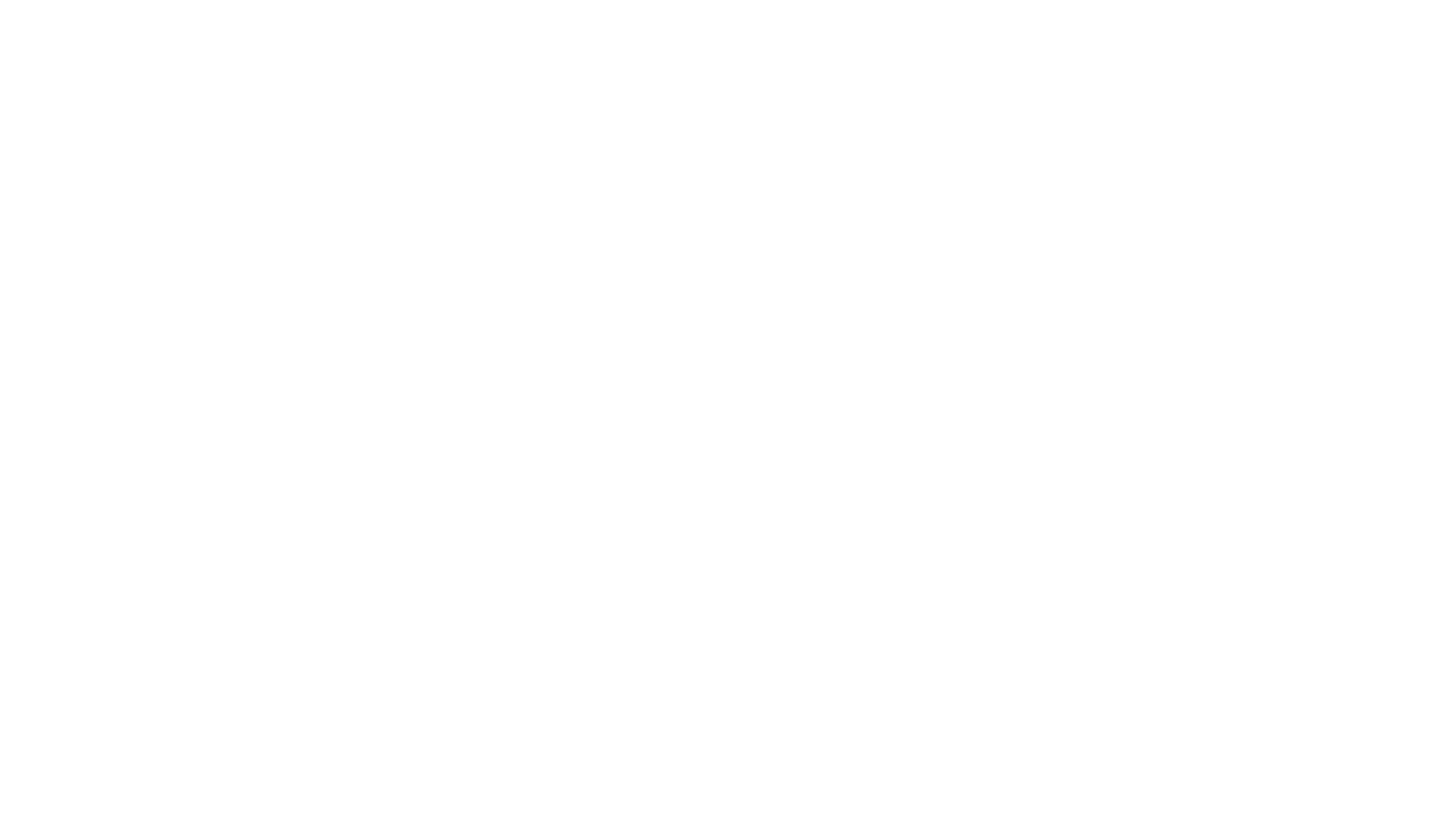 The care path for people who have an Acute Myocardial Infarction – AMI-
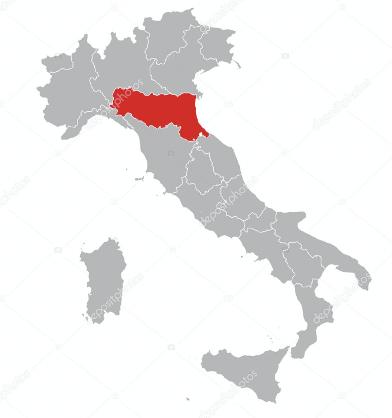 ER
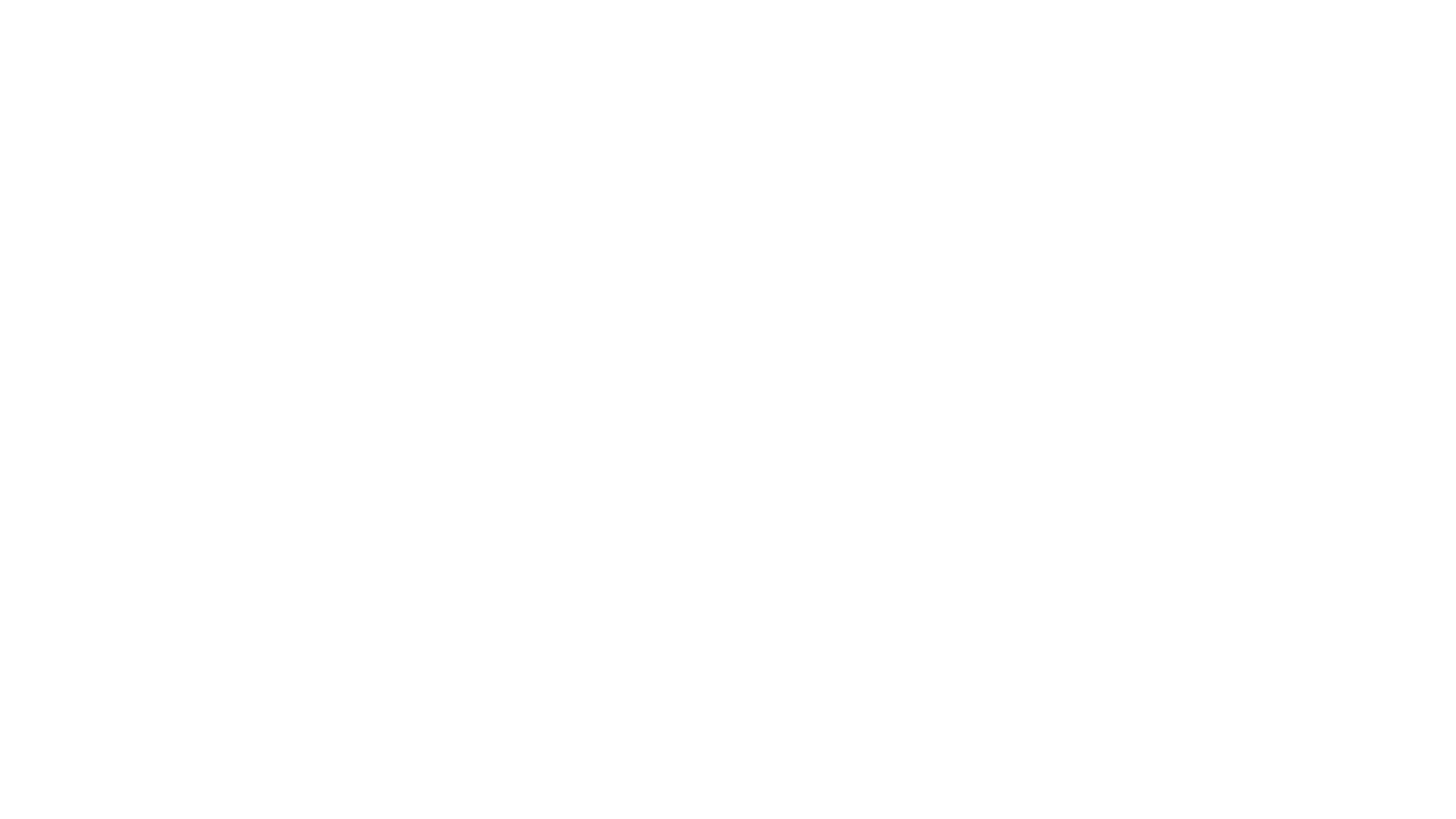 Q
U
E
S
T
I
O
N
N
A
I
R
E
THE AIM OF THIS SURVEY
To acquire information
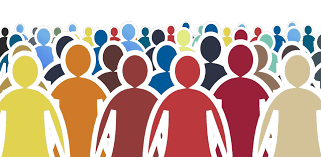 from people living in Emilia Romagna who have experienced  an Acute Myocardical Infarction–AMI

	 	on how:
 they have been monitored by the local health network during the 12 months after hospital discharge

they have been assiduous to follow the therapy, health checks and recommeded lifestyle
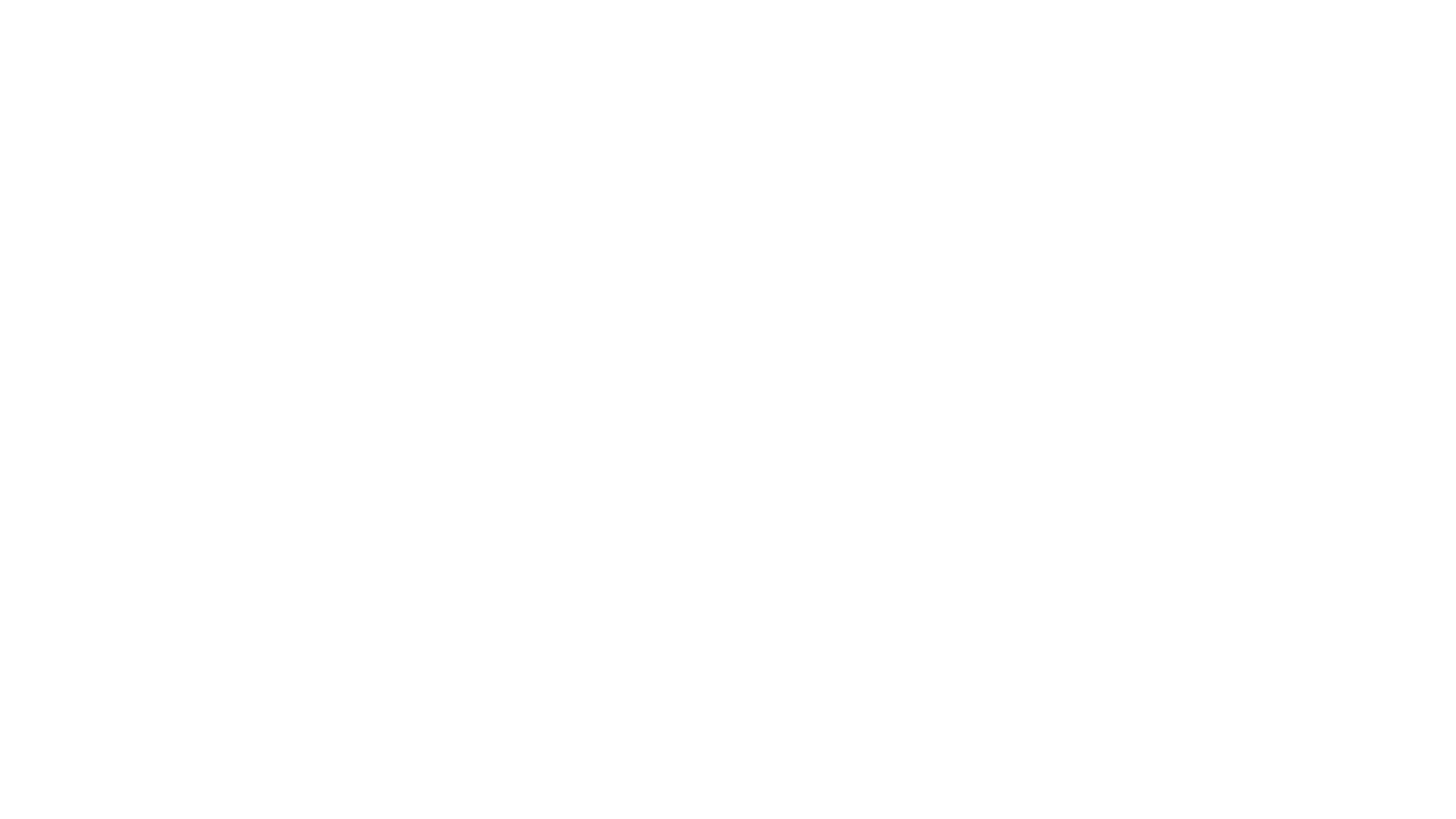 THE AIM OF THIS SURVEY
to acquire information
Q
U
E
S
T
I
O
N
N
A
I
R 
E
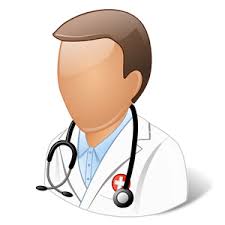 from General Practitioners on:
 
taking charge patients with AMI

their relationships with other professionals
 
the involvement of caregivers
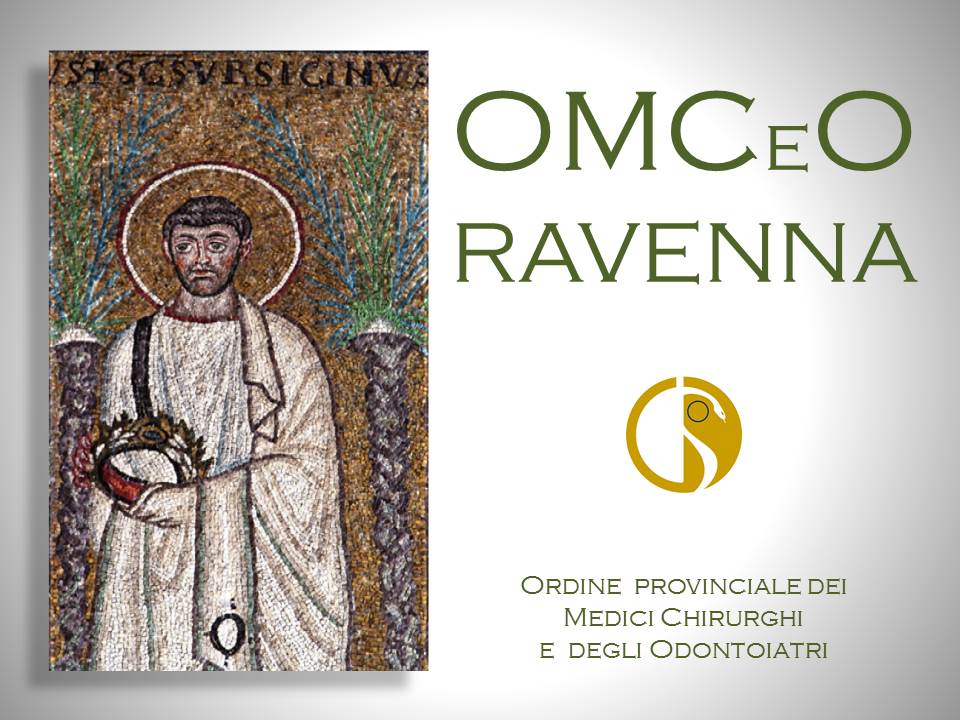 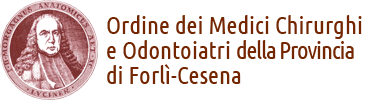 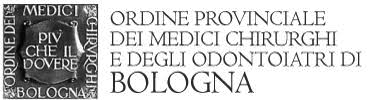 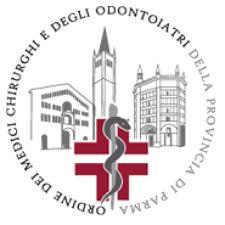 have cooperated in the survey
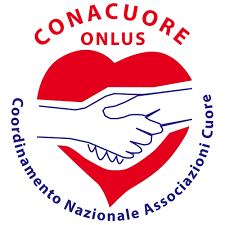 EXTENDED SURVEY TIME
LIMITED NUMBER OF PARTICIPANTS
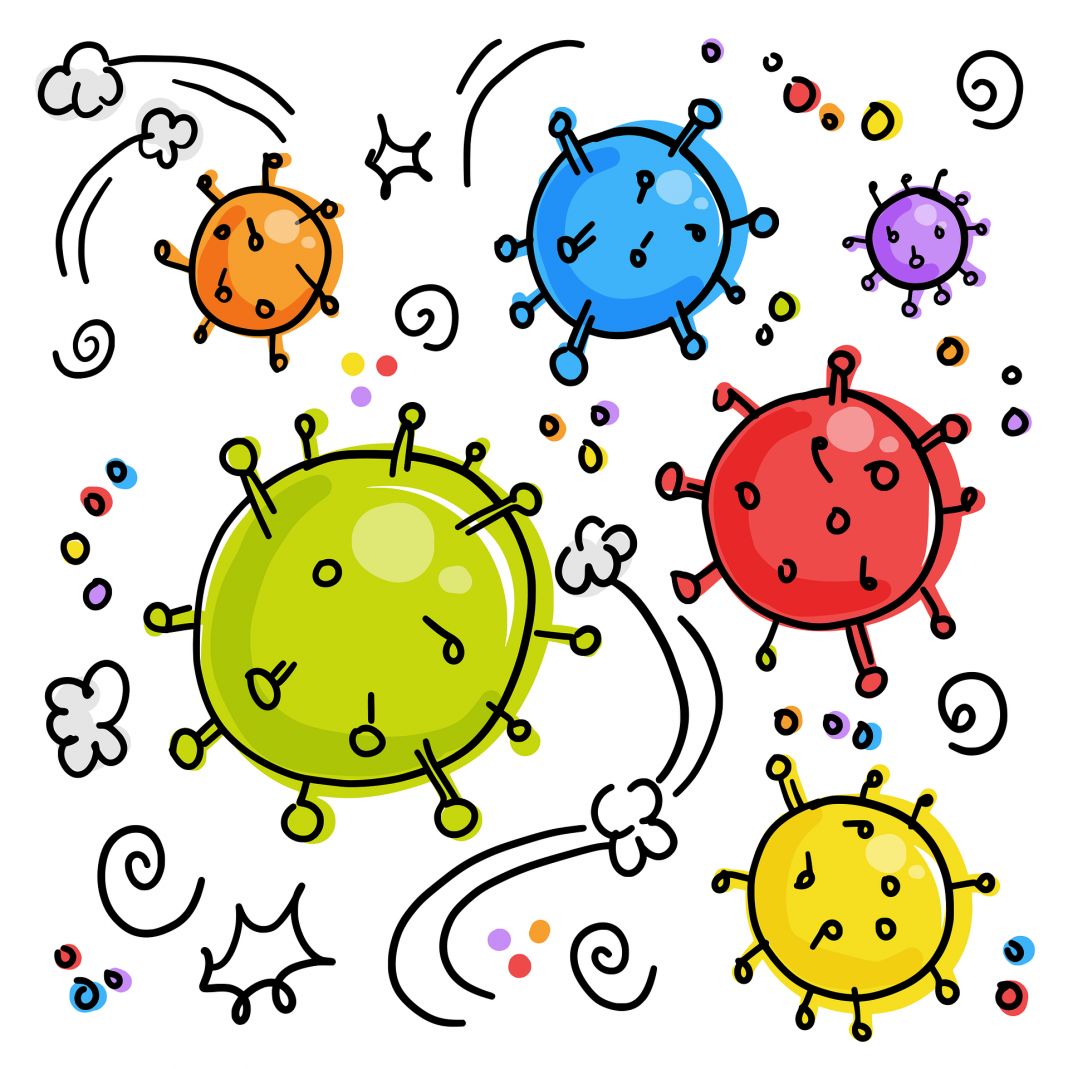 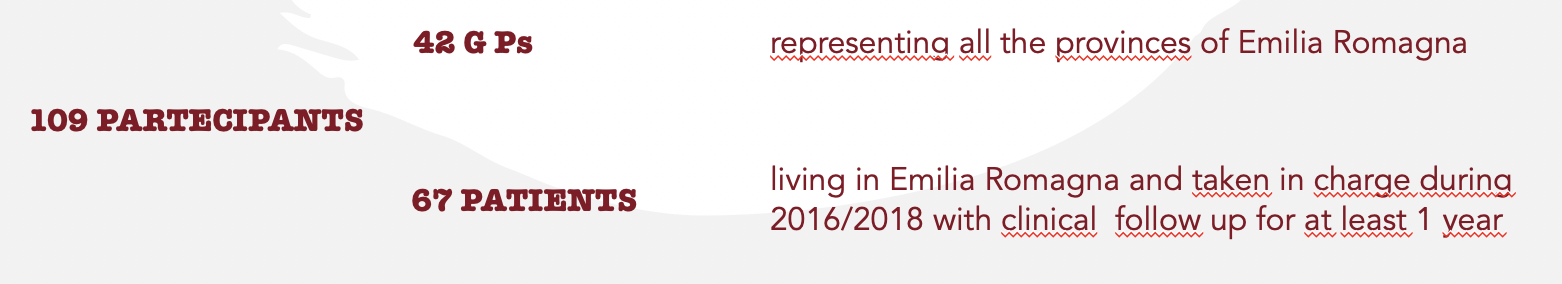 WHO ANSWERED?
GPs
43% men
57% women
PATIENTS
60% men
40% women
Age
Seniority of service
ACUTE PHASE: HOSPITALISATION
INFORMATION

97% therapies
85% disease evolution 
78% tips for a correct lifestyle 
42% rehabilitation programme
34% checks to be performed
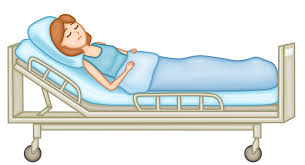 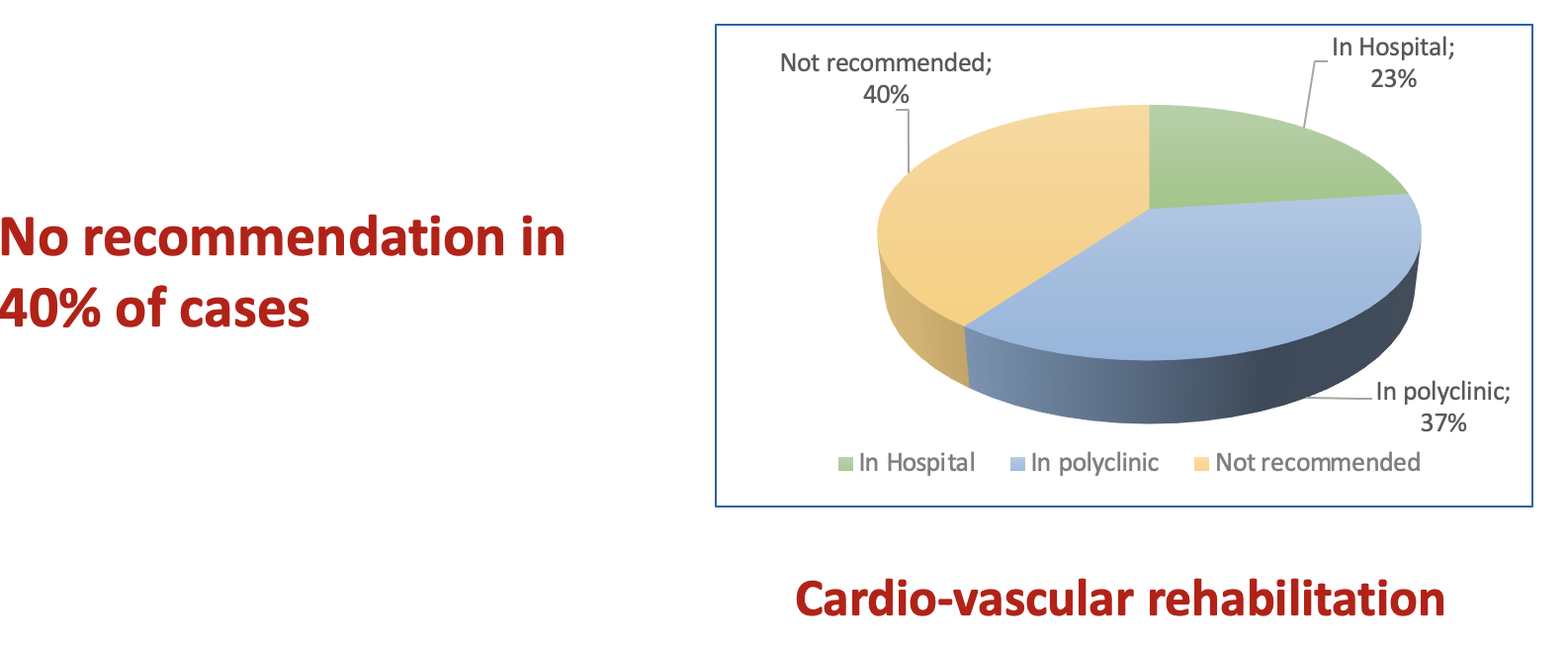 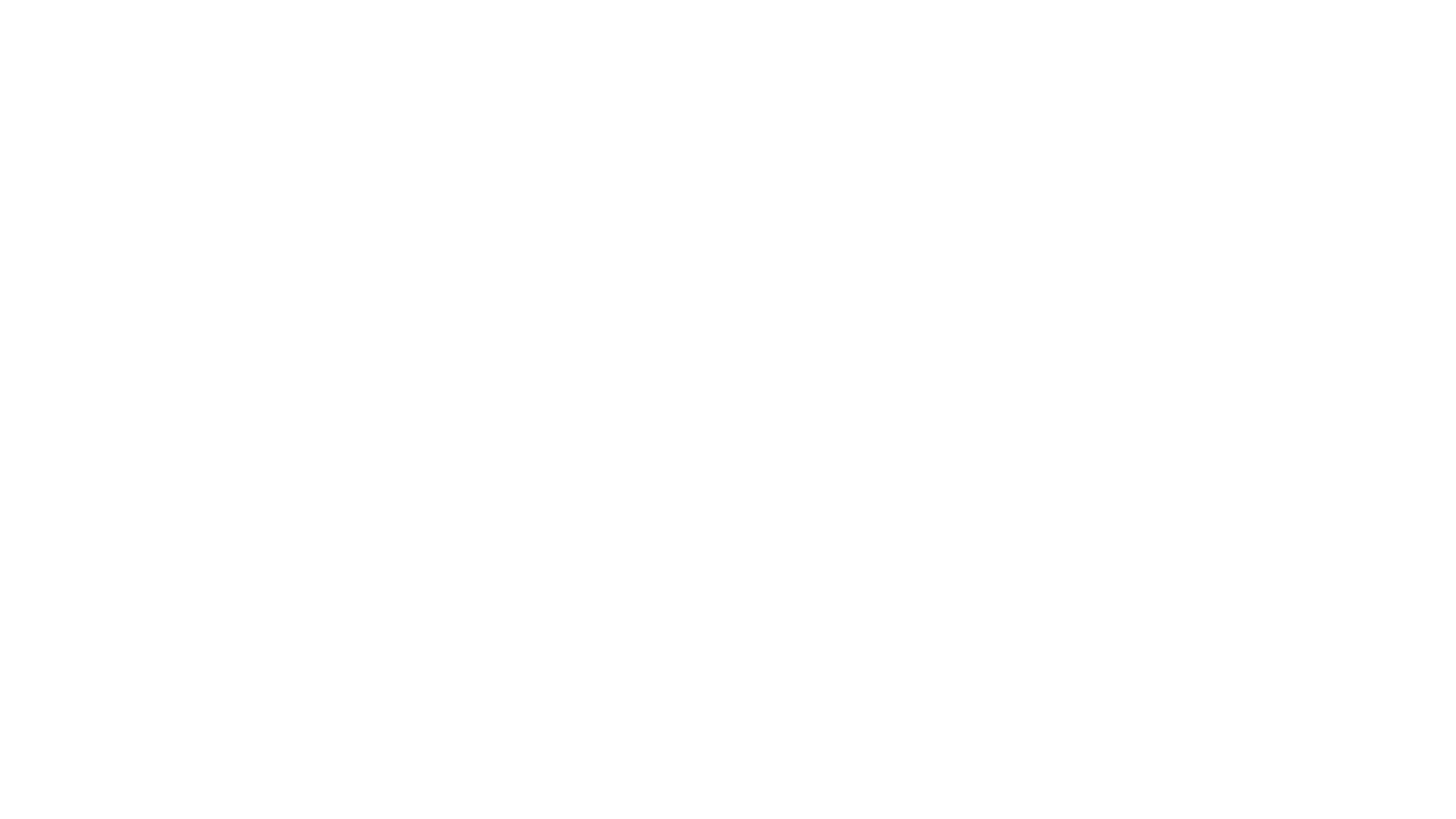 ASSESSMENTS ON HOSPITALISATION
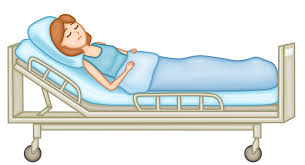 52% very good
39% good
  9% quite good
Awareness of  atherosclerosis  67%
Awareness of hypercholesterolemia  73%
POST ACUTE PHASE
51% have a family member with hypercholesterolemia
and 61% is on therapy
Awareness of elements that fostered AMI

51% high blood pressure
45% high cholesterol levels 
27% lack of physical activity
28% messy feeding habits 
18% overweight 
15% smoking
18% “I don’t know”
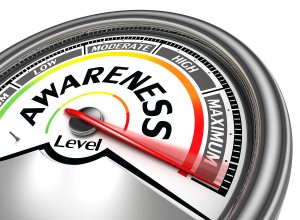 KNOWLEDGE OF PCSK9 INHIBITORS
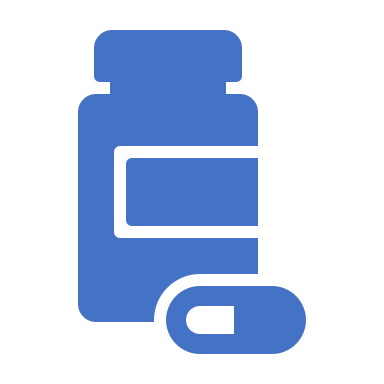 GPs


56% know

49% know Regional guide lines
PATIENTS

45% are  informed

42% know that there are specific Prescription Centres
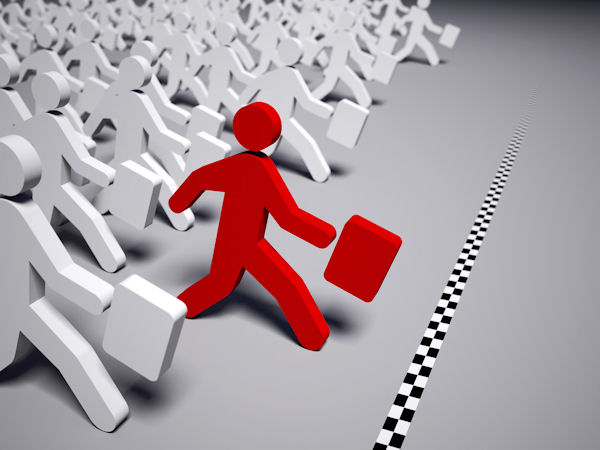 POST ACUTE PHASE
13% further event after the first
PATIENTS ACTIONS
88% attend therapy
82% regularly carry out checks
60% regularly carry out physical activity
31% increase their use of fruit and vegetables, 40% are eating less fat  10% are drinking more water 
15% stopped smoking
TAKING CHARGE OF A PATIENT WITH AMI
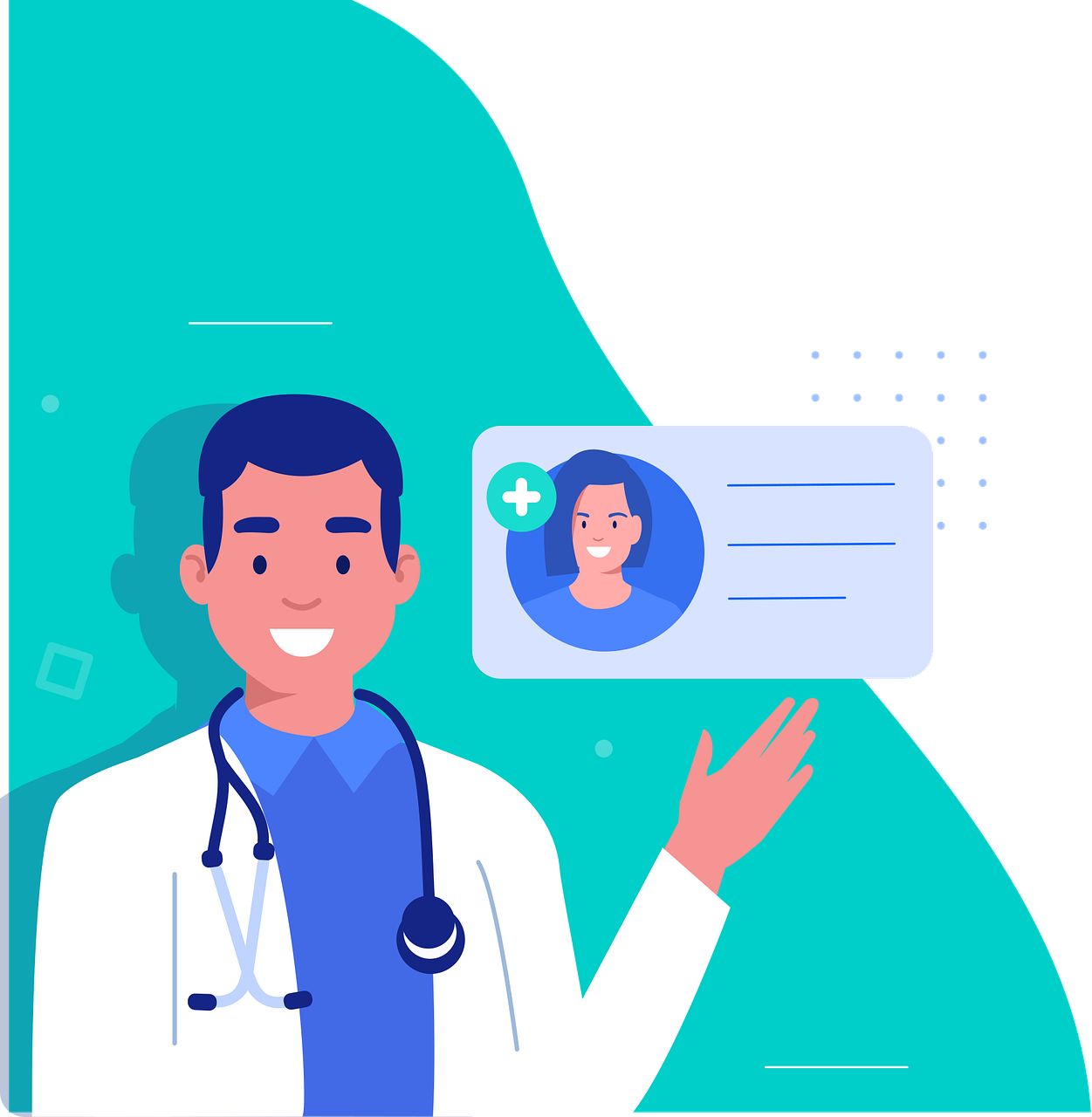 OUTPATIENT PHASE
USEFUL ELEMENTS FOR TAKING CHARGE
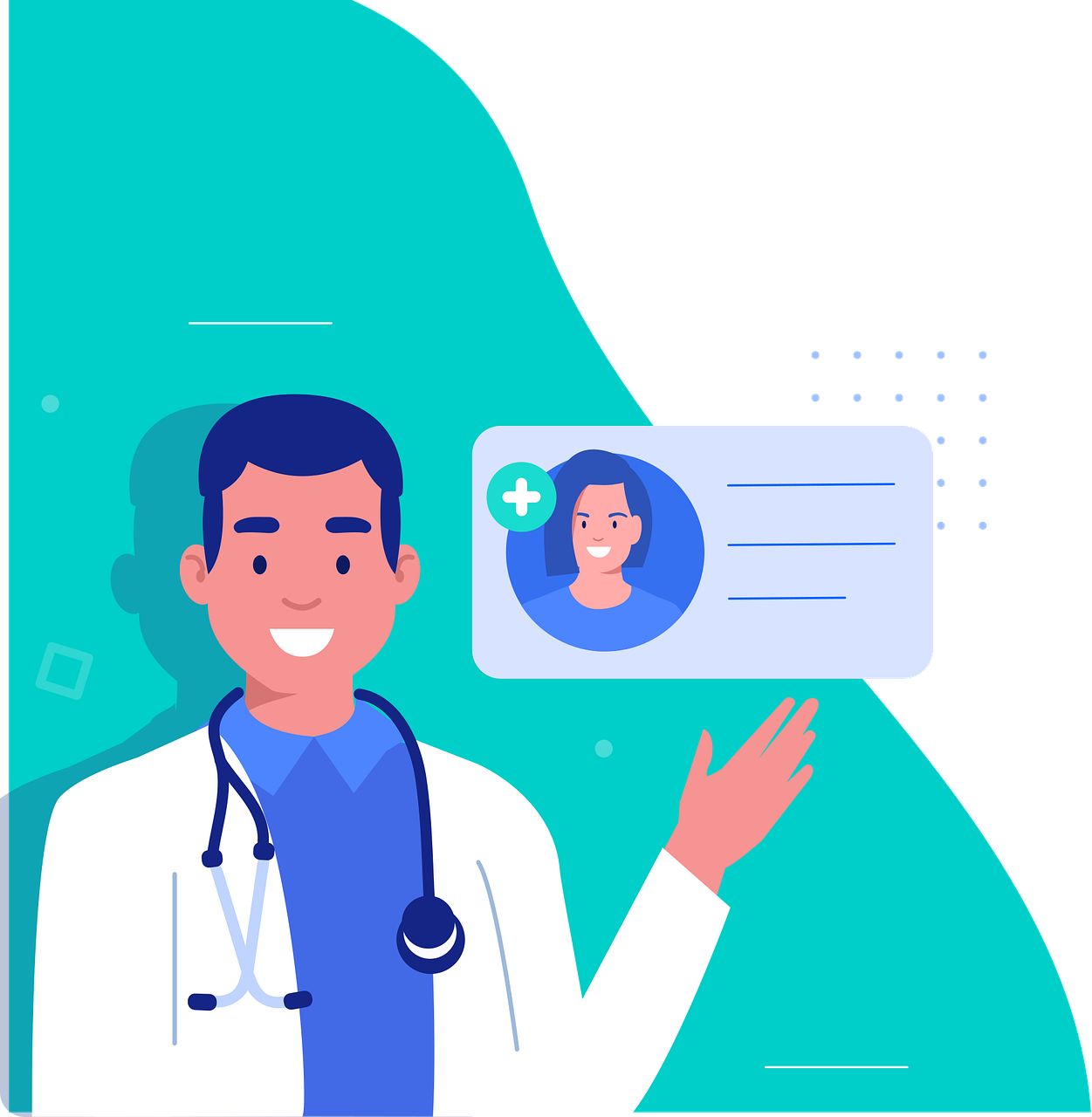 WHAT INTERACTION
BETWEEN GPs AND PROFESSIONALS?
INTERACTION BETWEEN 
GENERAL PRACTITIONERS
AND SPECIALISTS
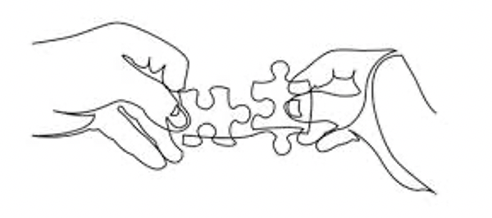 PATIENT IS A GO-BETWEEN: 
40% OF GPs and  52% of patients say that
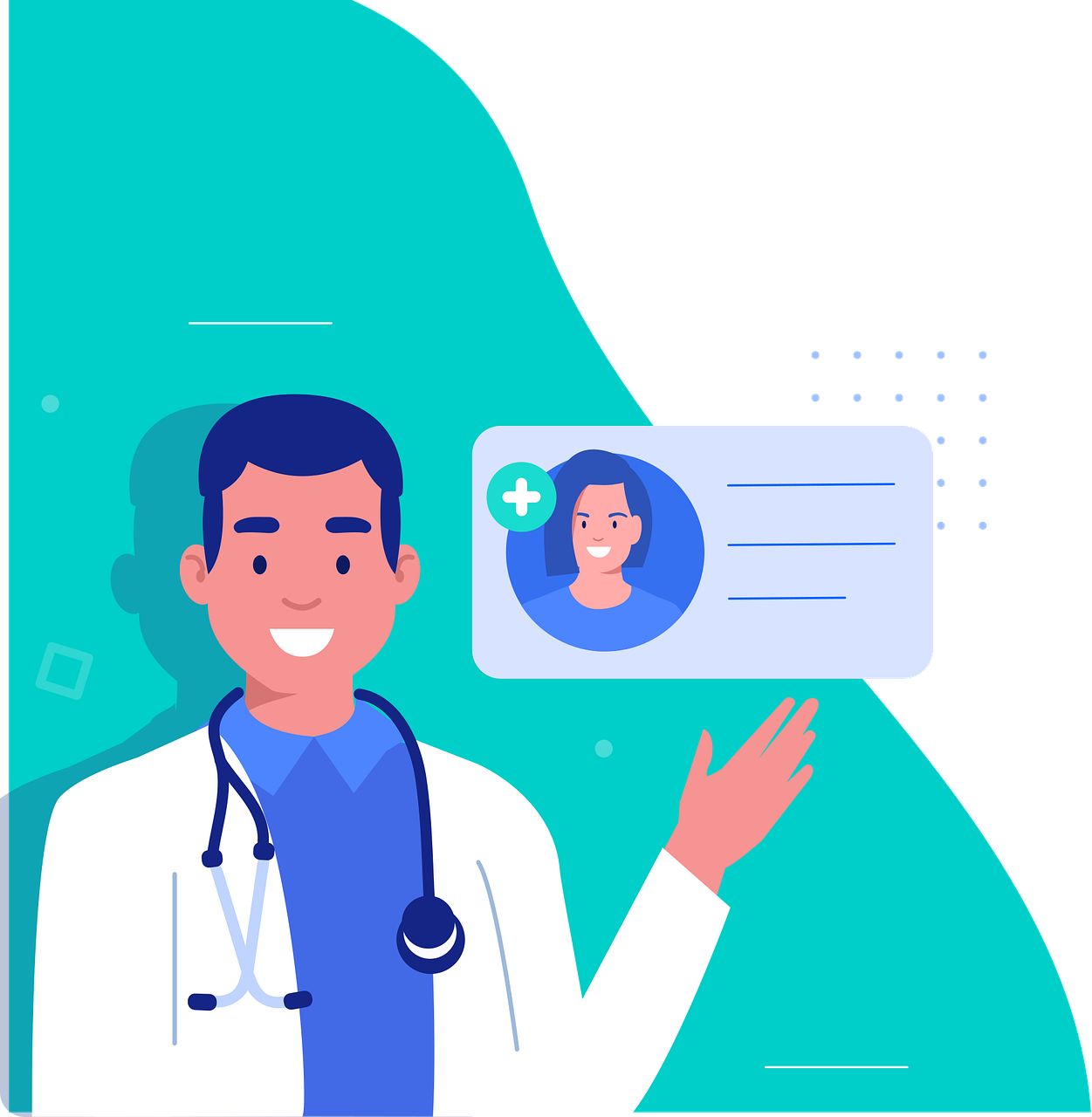 GPs’ ACTIONS FOR PREVENTION
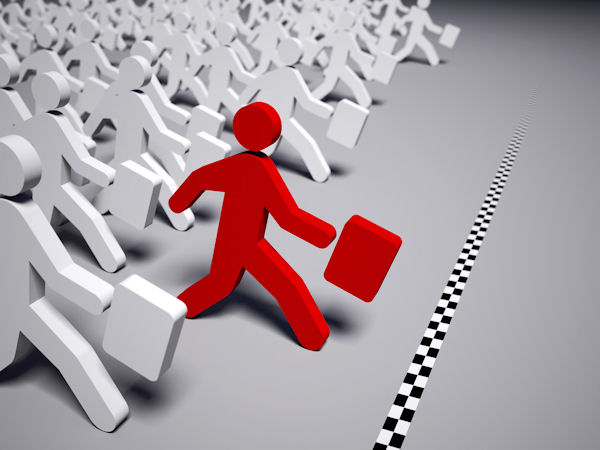 AFTER DISCHARGE
Lower adherence
PATIENTS ACTIONS
82% regularly attend therapies
78% regularly carry out checks
54% regularly carry out physical activity
57% follow a balanced diet
51% monitor their blood pressure
16% stopped smoking
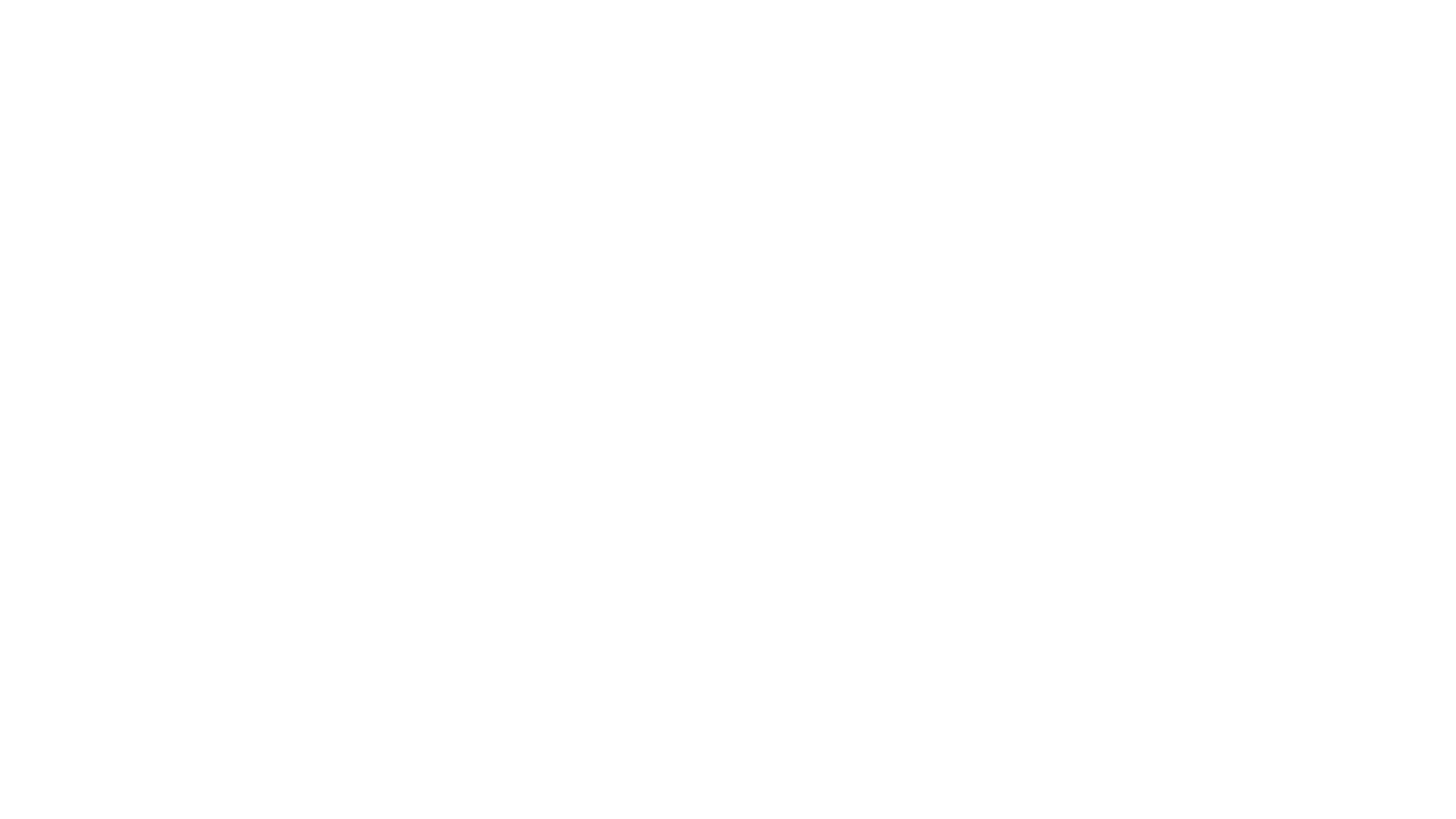 ASSESSMENTS OF 12 MONTHS CARE AFTER DISCHARGE
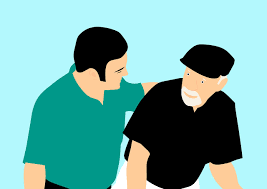 78% are satisfied with how they have been treated

74% recognise that GPs have a deep understasnding of the disease and care for the individual situation
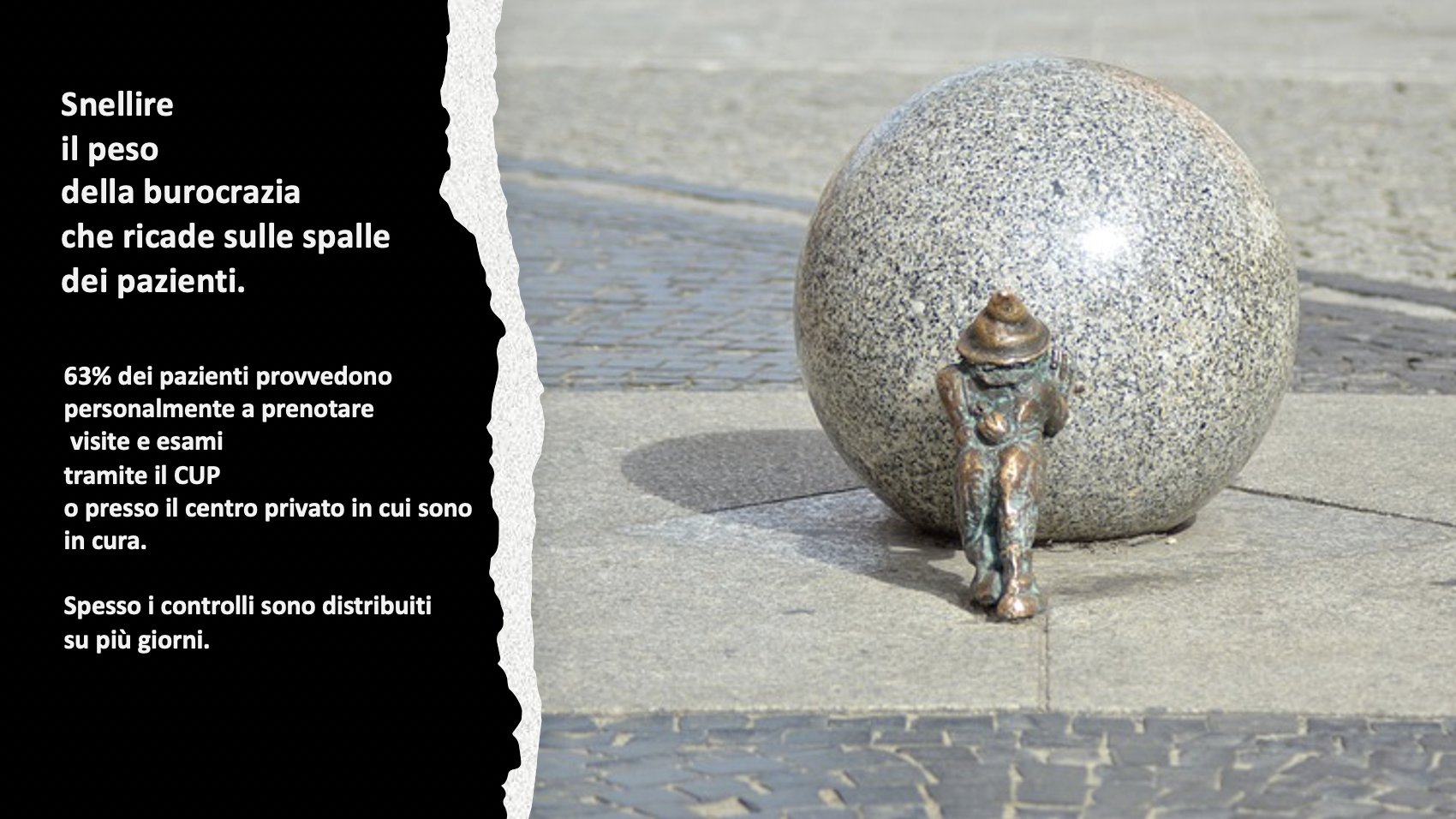 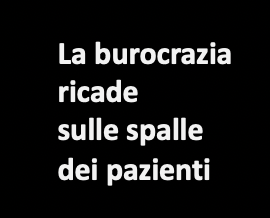 The burden 
of bureaucracy 
lies 
on the patients' shoulders
63% book visits and exams themselves

Check-ups are often spread over several days
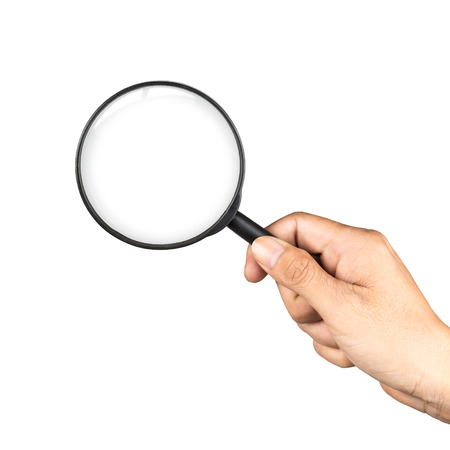 What does the survey highlight 
  in terms of weak points 
    requiring improvement actions?
Adherence to therapy 

Interaction GPs /  specialists

Bureaucracy

Secondary prevention
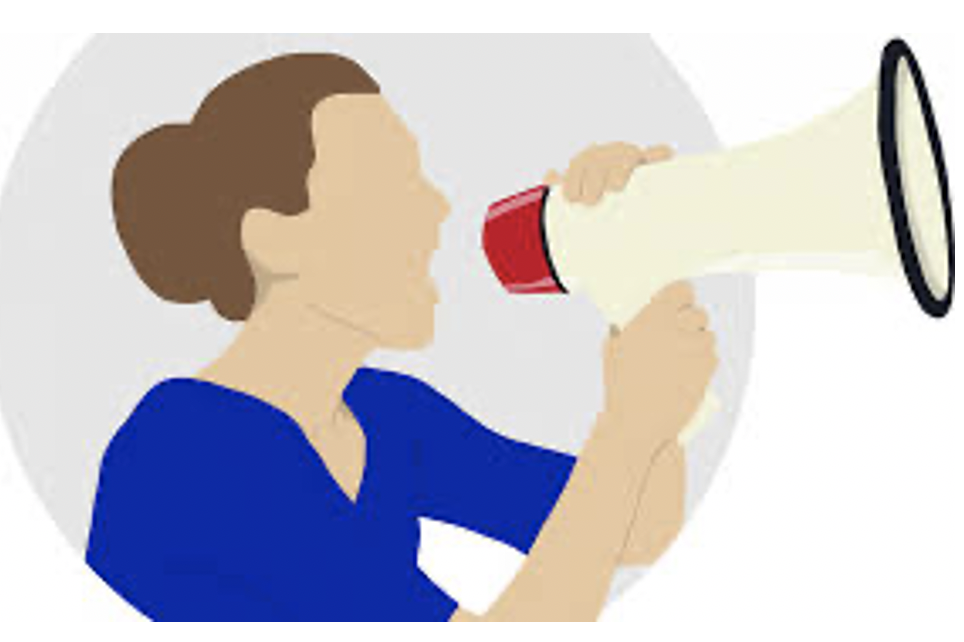 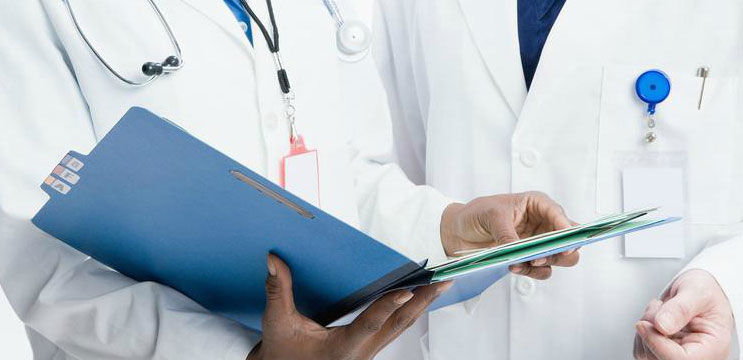 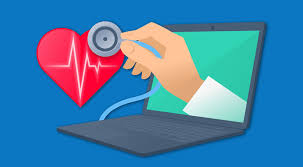 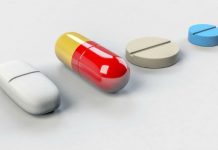 BEST PRACTICES FOR…
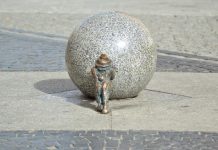 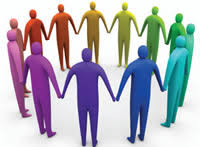 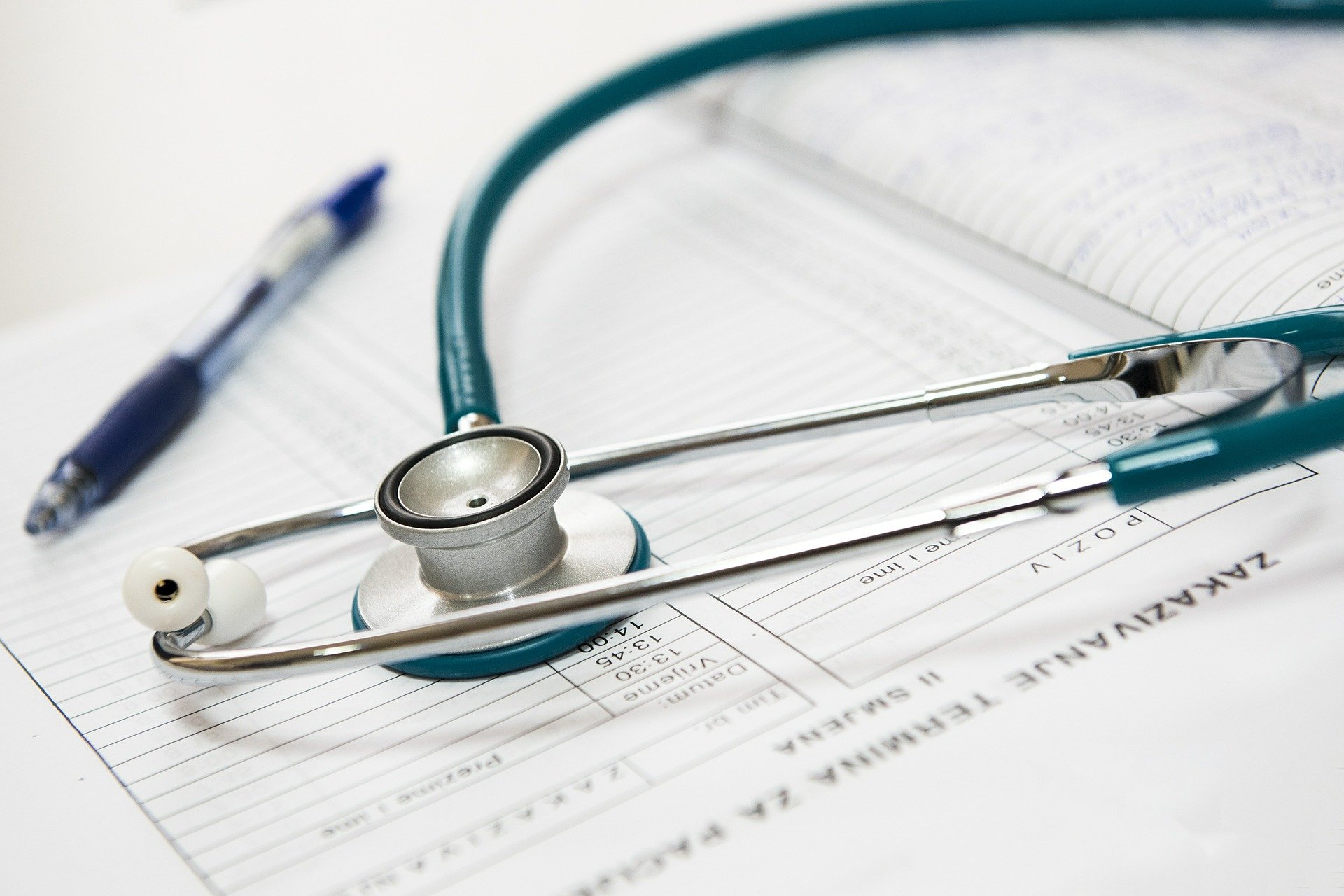 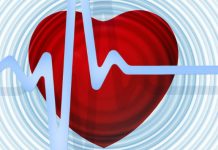 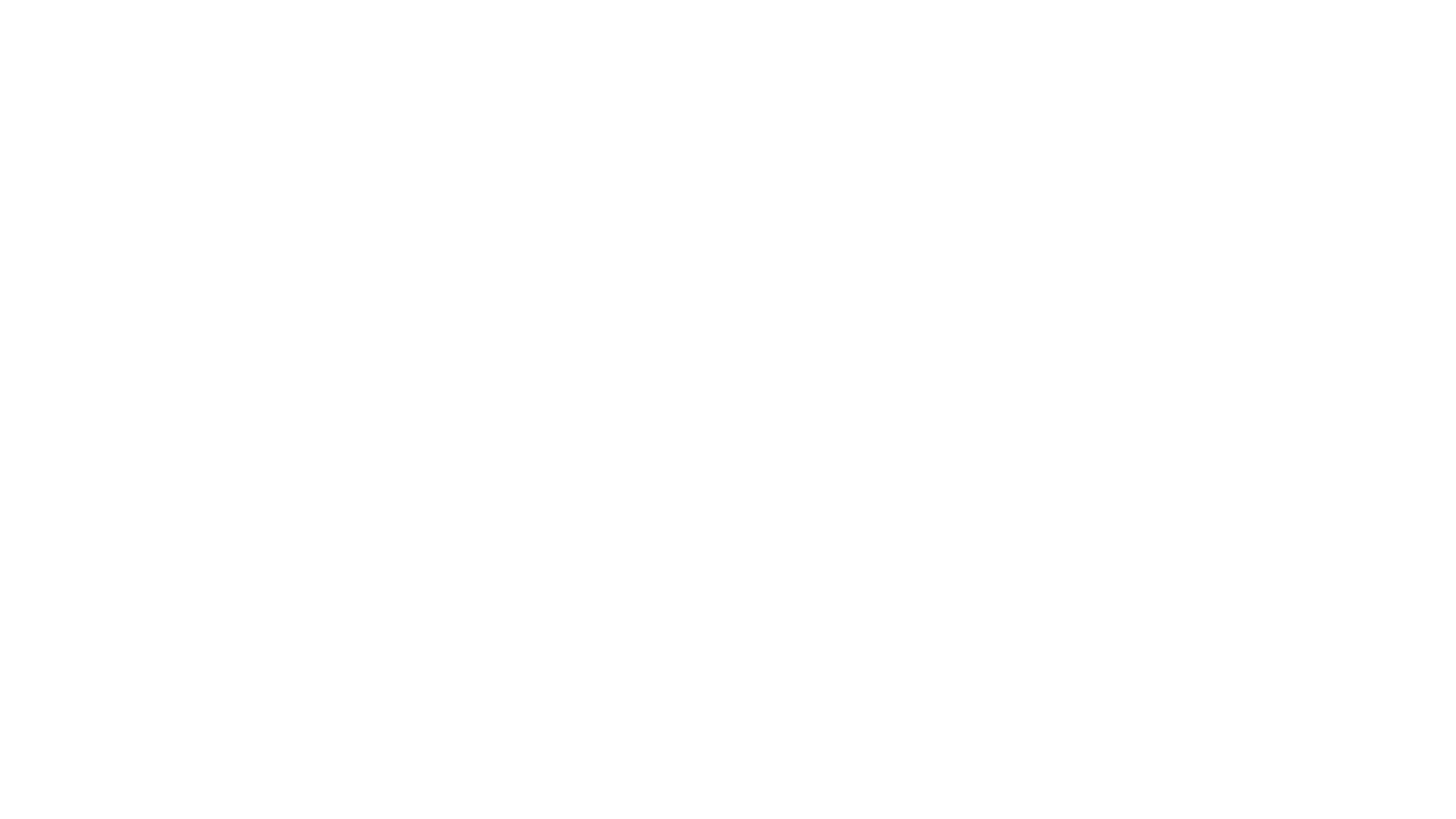 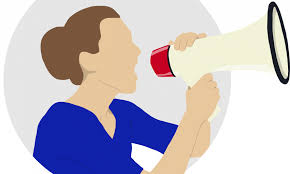 IT IS A BEST PRACTICE
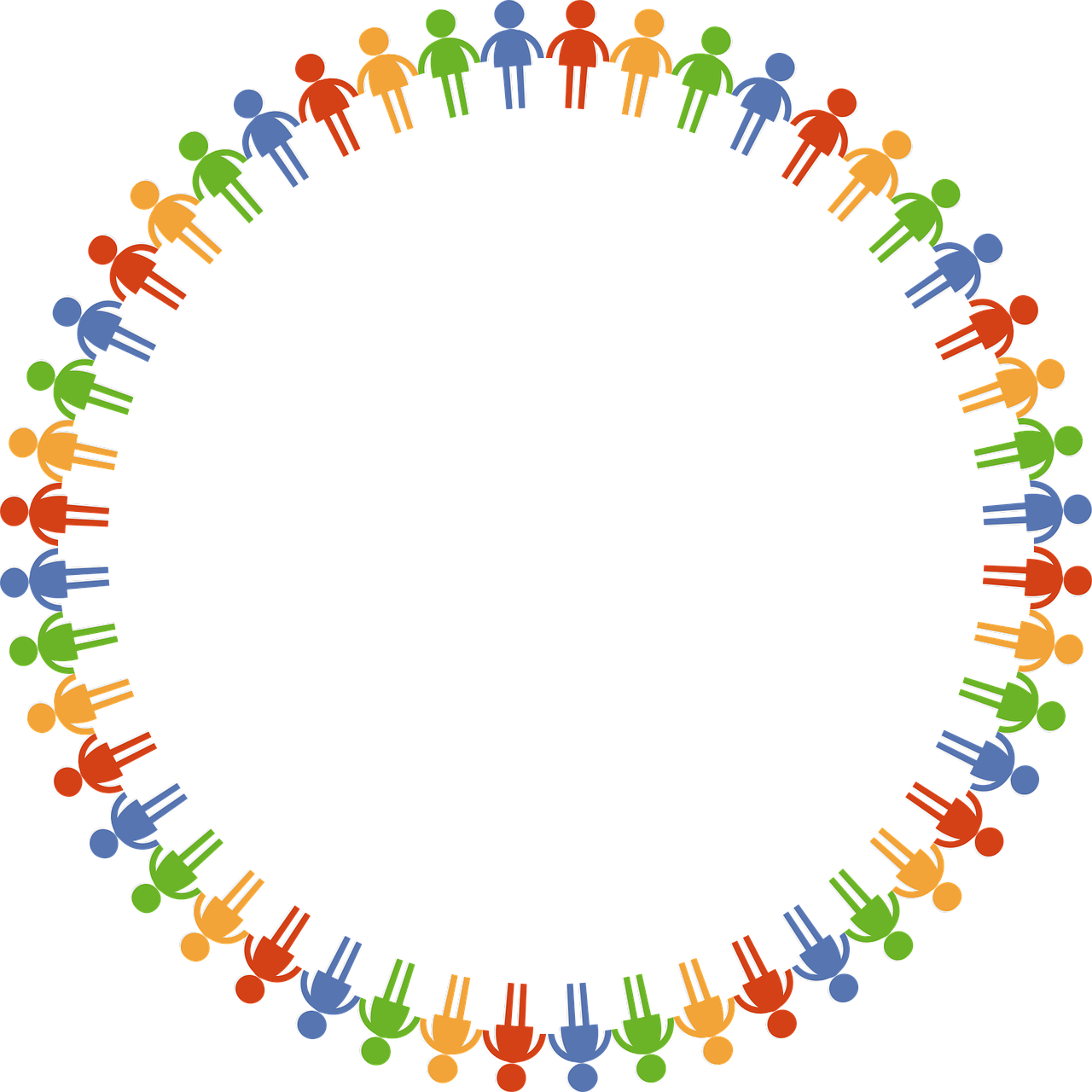 PARTICIPATION
Not only professionals
But also patients 
and their caregivers 
and Patients Associations

and citizens who benefit  
from the Health Services
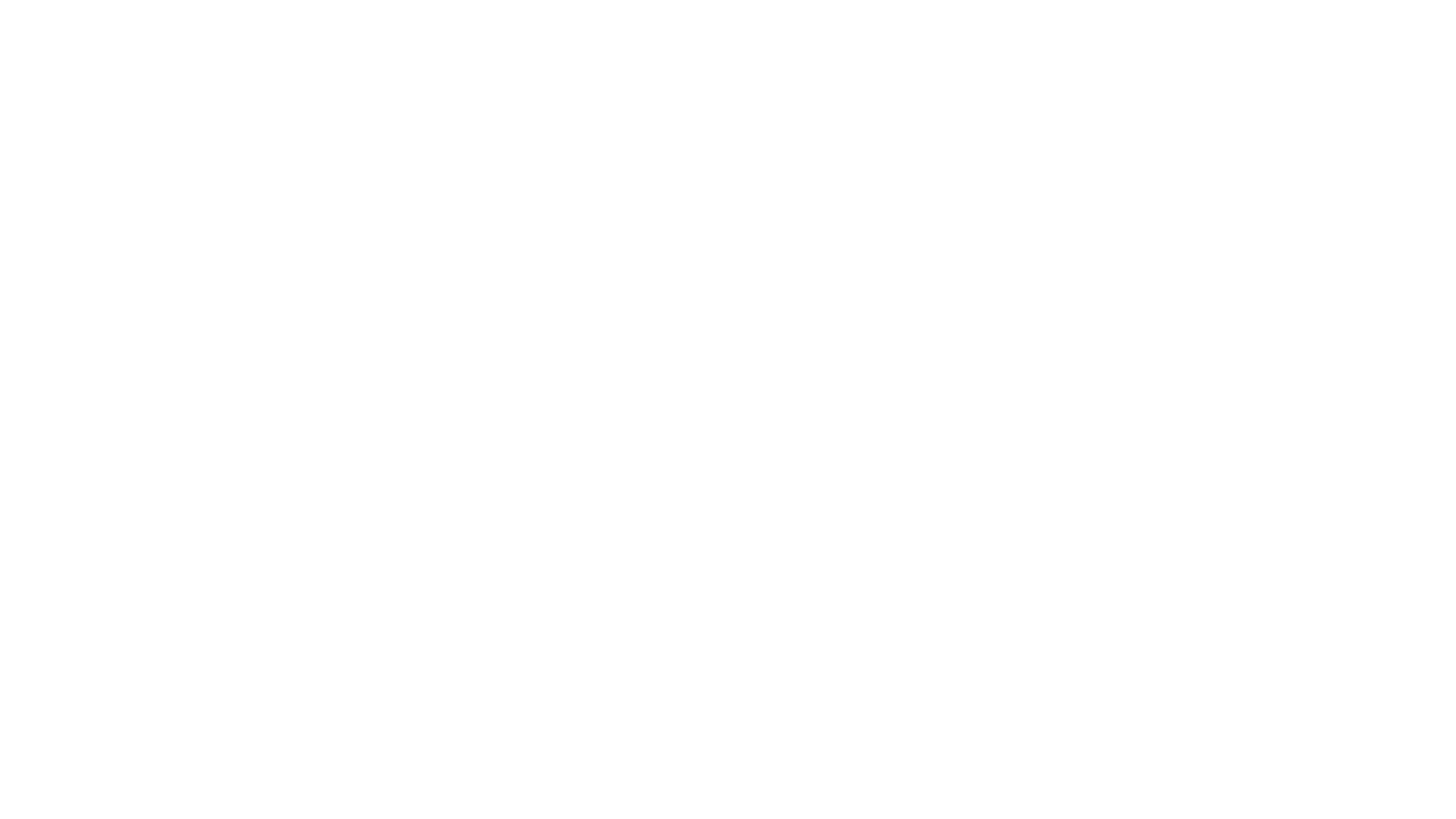 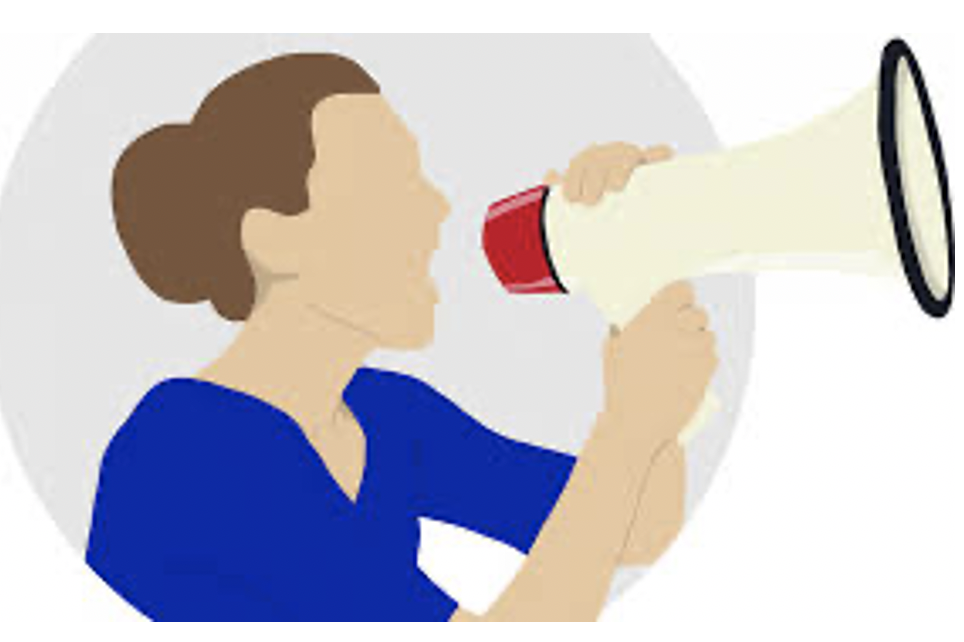 A BEST PRACTICE FOR……
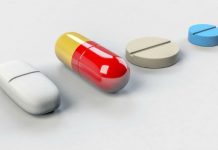 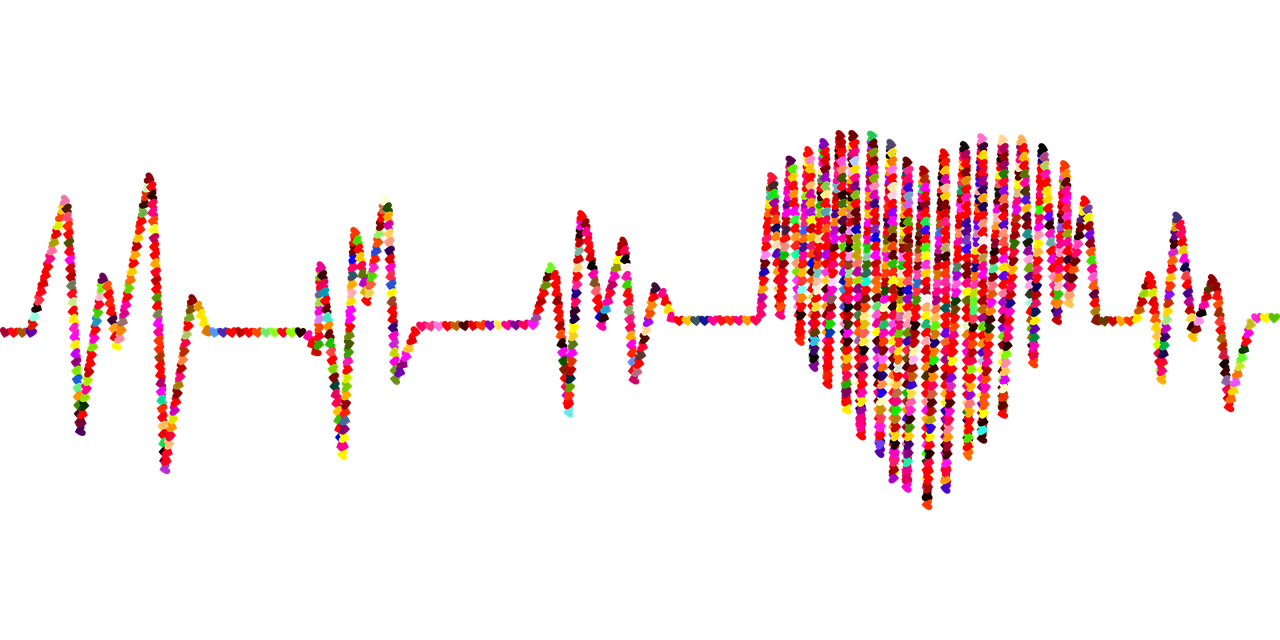 Presiding over adherence to therapy
A BEST PRACTICE FOR……
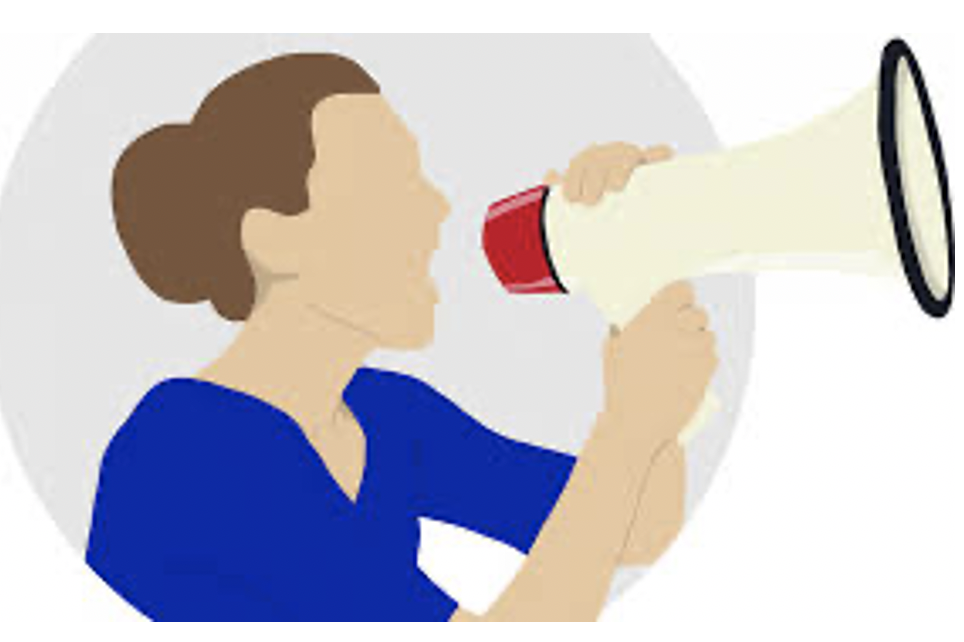 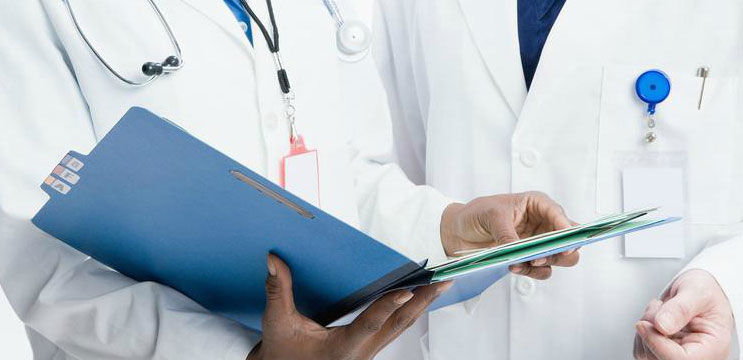 Promoting a systematic  interaction 
between GPs
and specialists
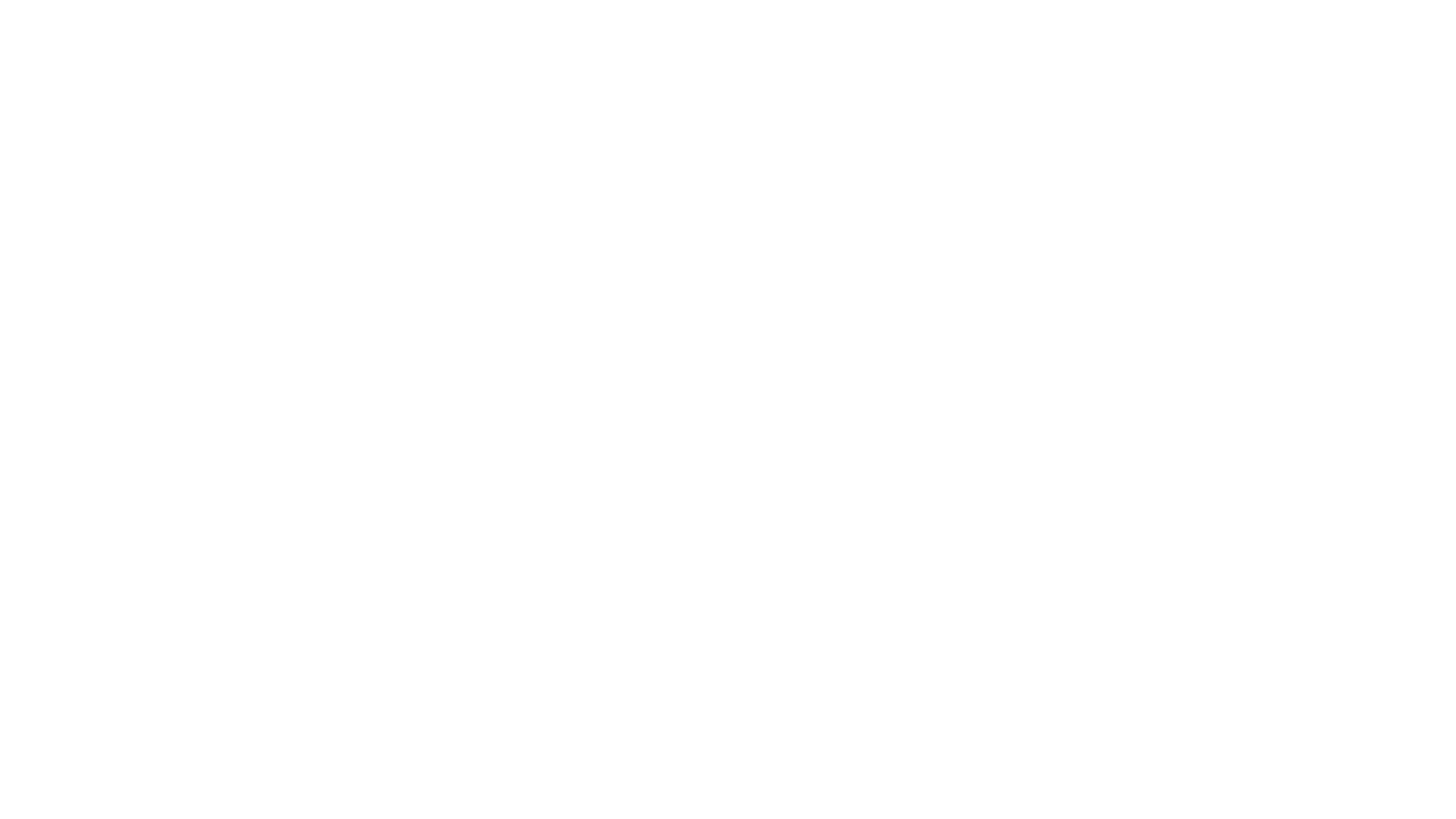 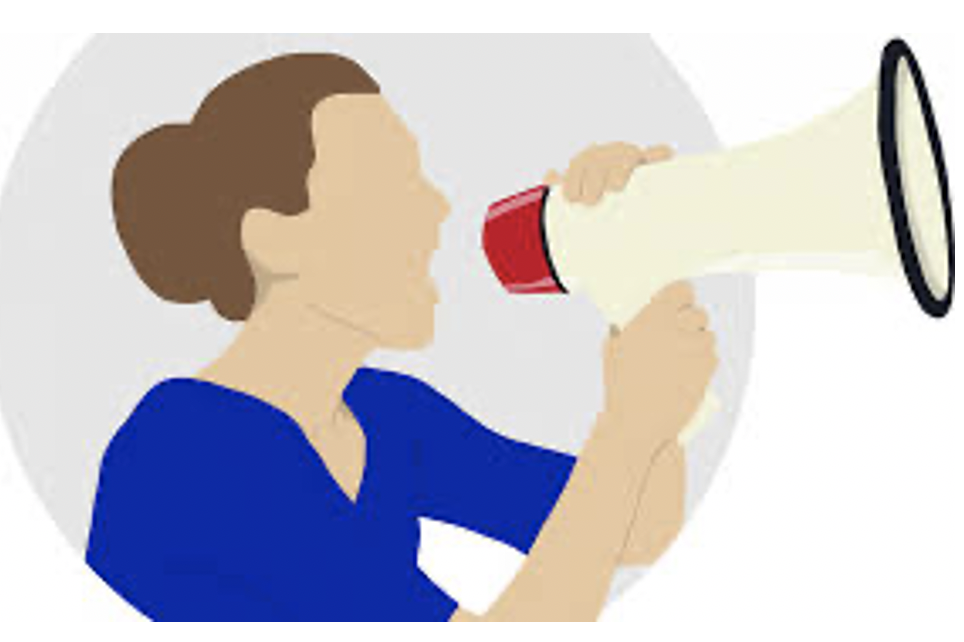 A BEST PRACTICE FOR……
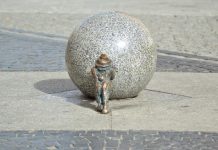 Reducing the burden of bureaucracy
A BEST PRACTICE FOR……
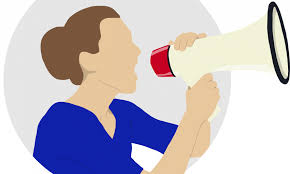 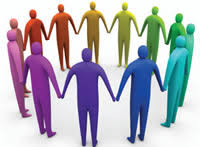 SENDING TO

Self help groups
Sports groups
Anti-tobacco groups
Psychological support
Counselling
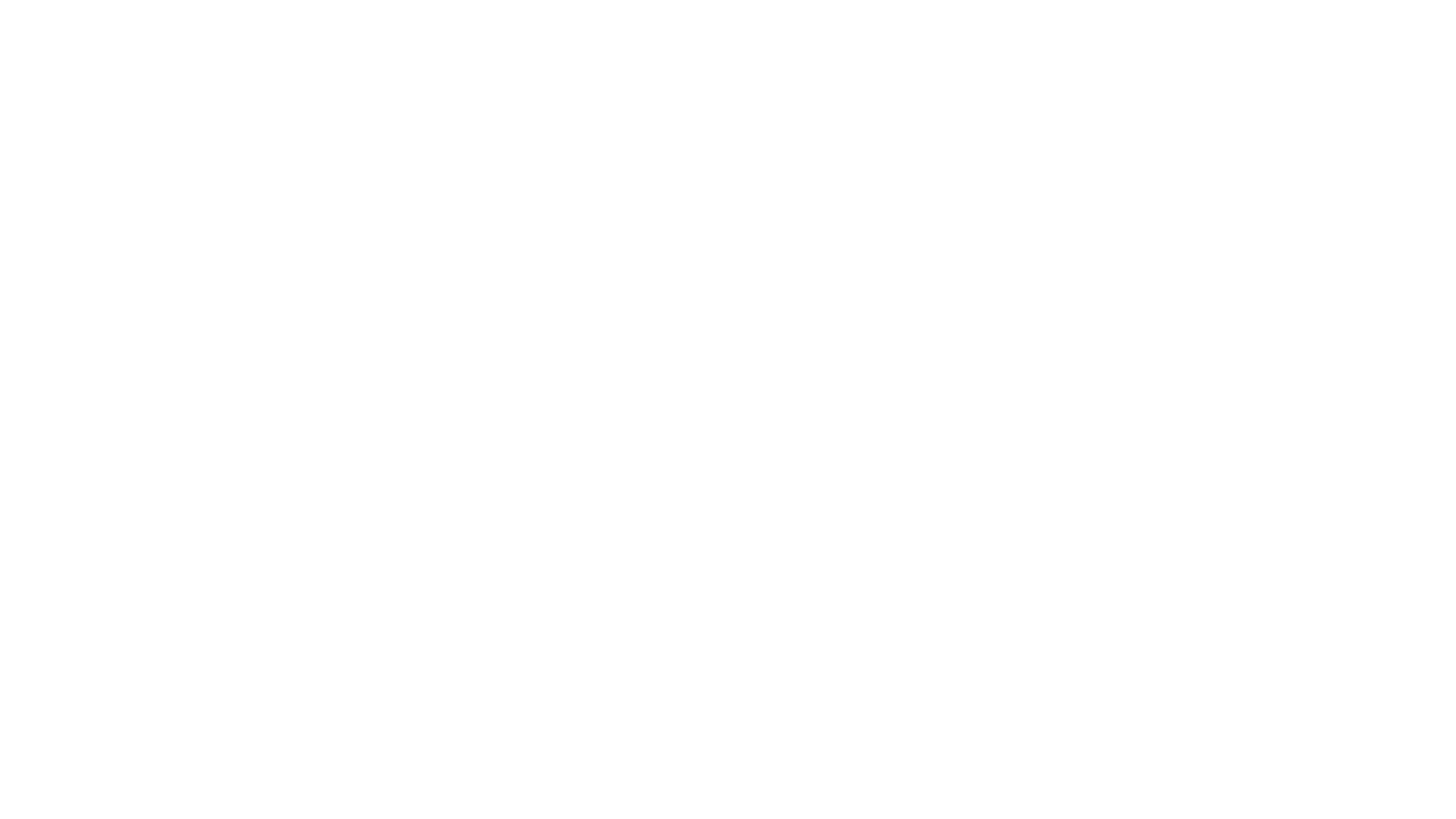 PROPOSAL
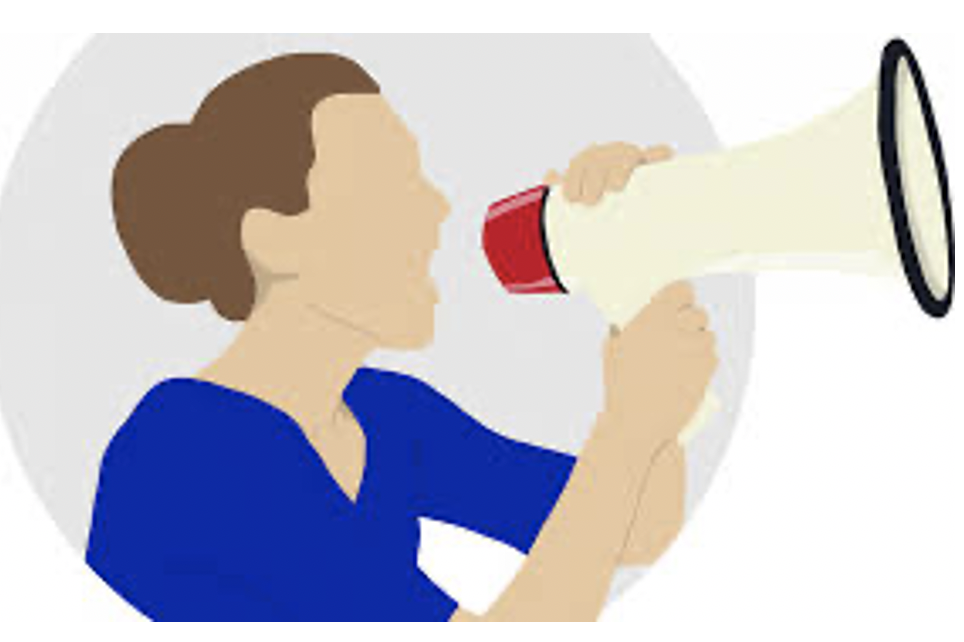 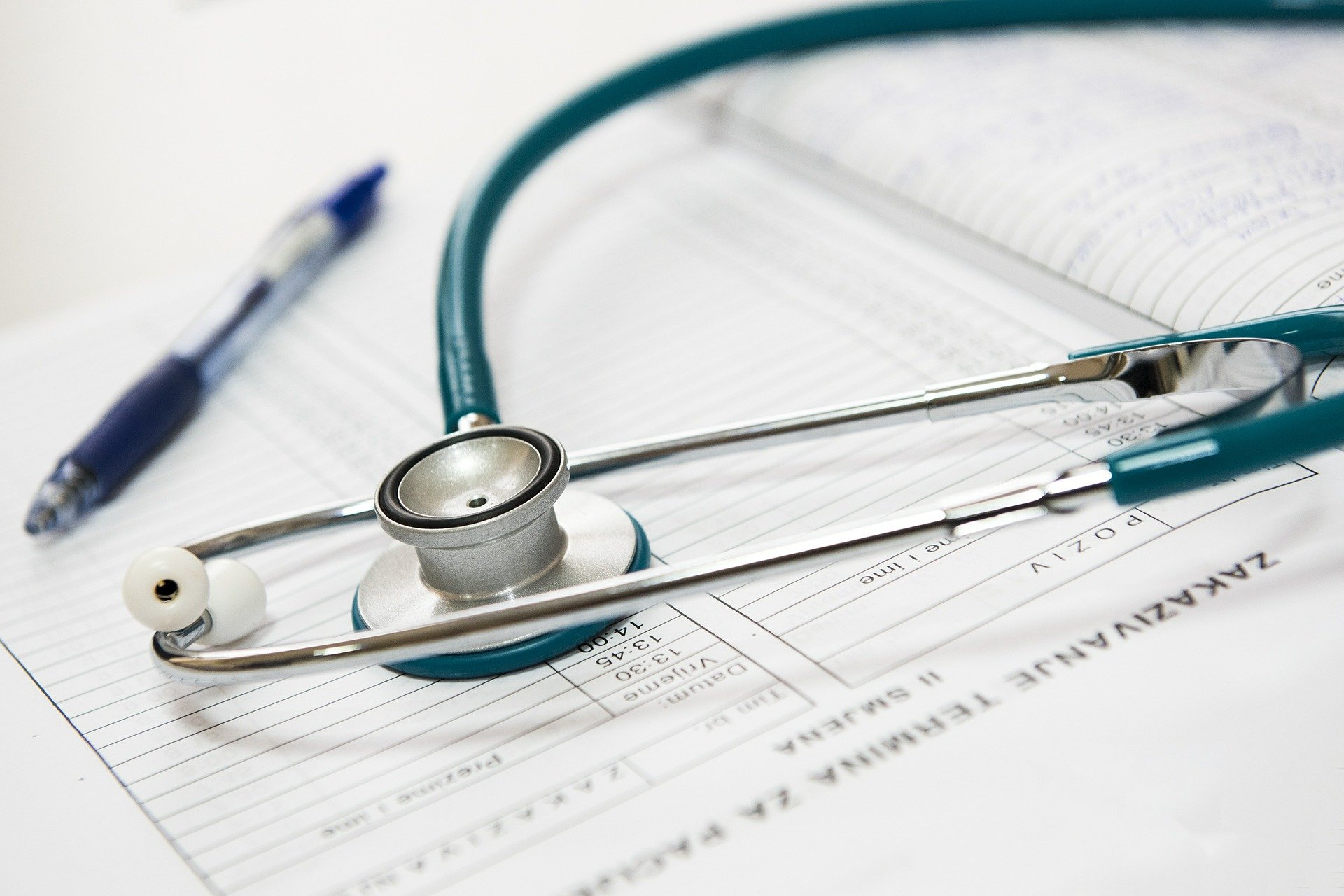 Implementing
Diagnostic Therapeutic Care  Pathways

(PDTA)
PROPOSAL
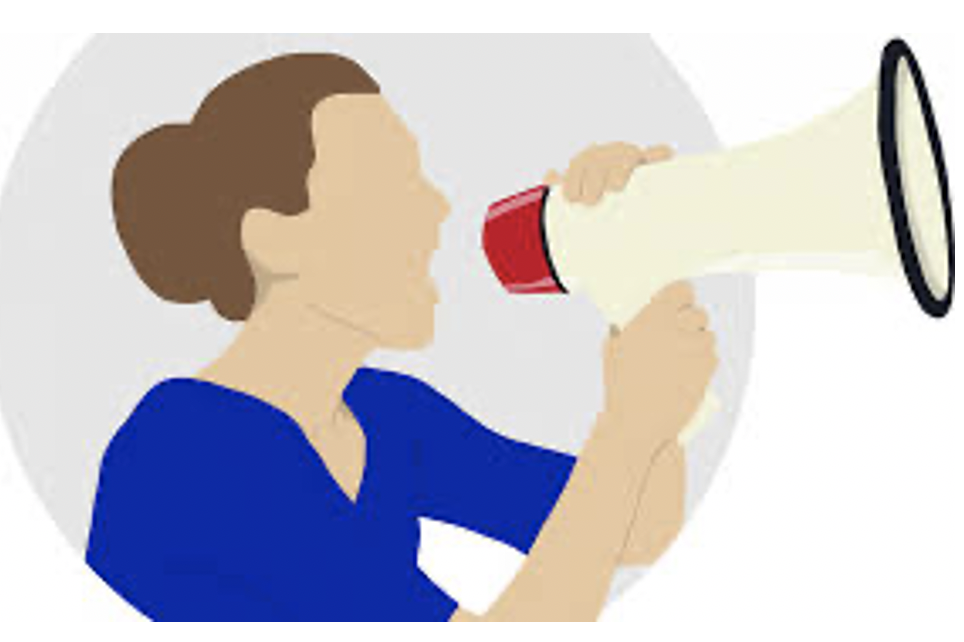 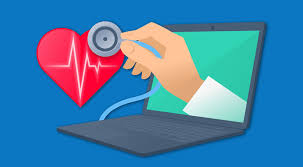 Increasing telemedicine
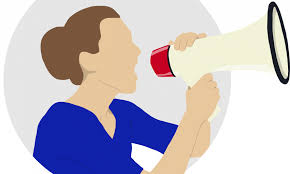 PROPOSAL
INFORMATIVE CAMPAIGNS FOR DIFFERENT  TARGETS



CITIZENS (ADULT AND YOUNG PEOPLE)  

AMI PATIENS AND THEIR FAMILIES

LONG COVID
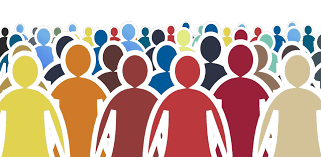 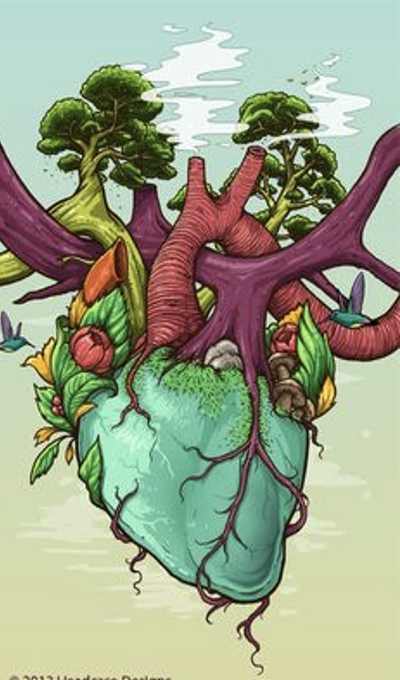 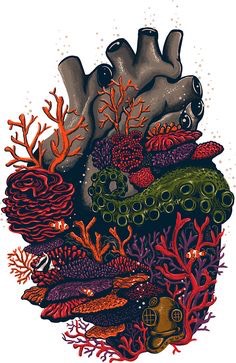 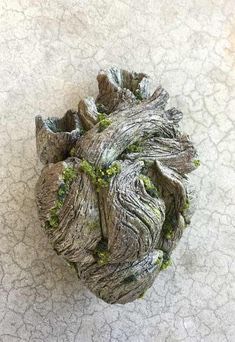 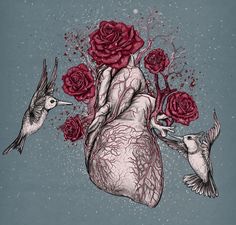 PATIENTS’ HEARTS
SAY THANKS
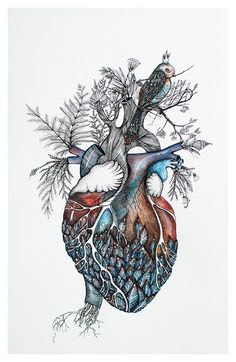 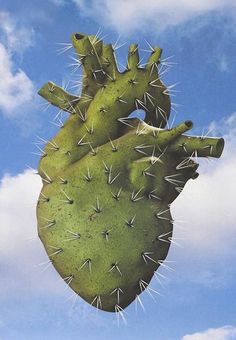 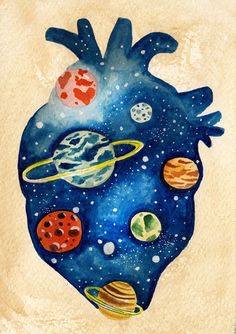 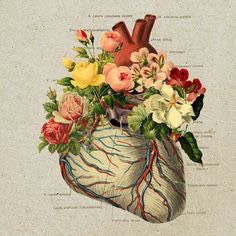